Vision Card Activity
Vision cards in a variety of art styles and designs are on the next slides.

Take a look at the images and think about:
How or why you came to be in your program of study?
What are your career goals?
Where are you now in achieving your goals?

Select 2-3 images that resonate with you as a way to convey or describe your experience.
To select an image, click on the photo and copy it (Edit - Copy; CTRL+C; ⌘+C).
Paste it on your slide (Edit - Paste; CTRL+V; ⌘+V).
Resize the image on your slide so we can clearly see what you chose.

After a few minutes, we will take turns sharing our cards and what they represent for us.
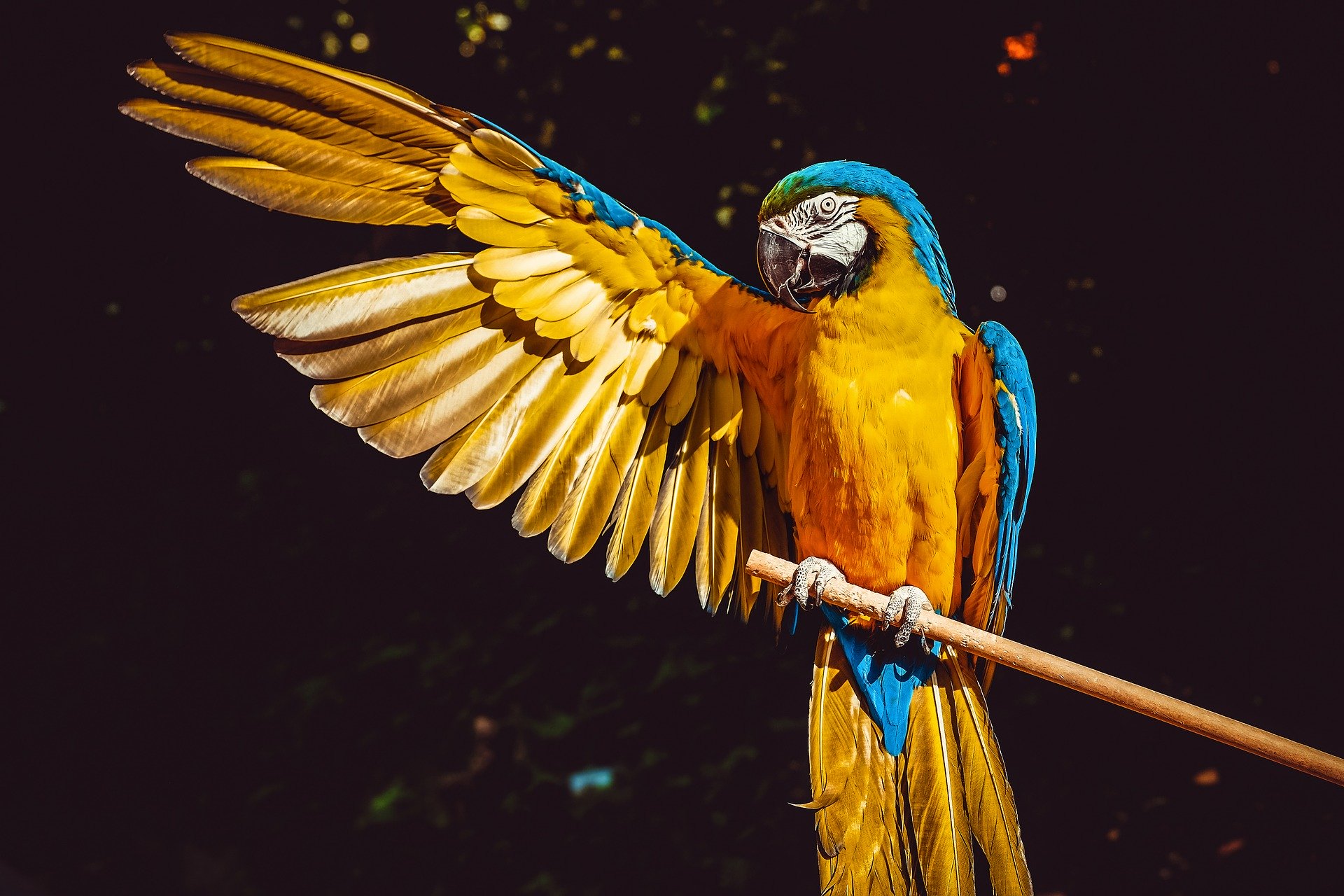 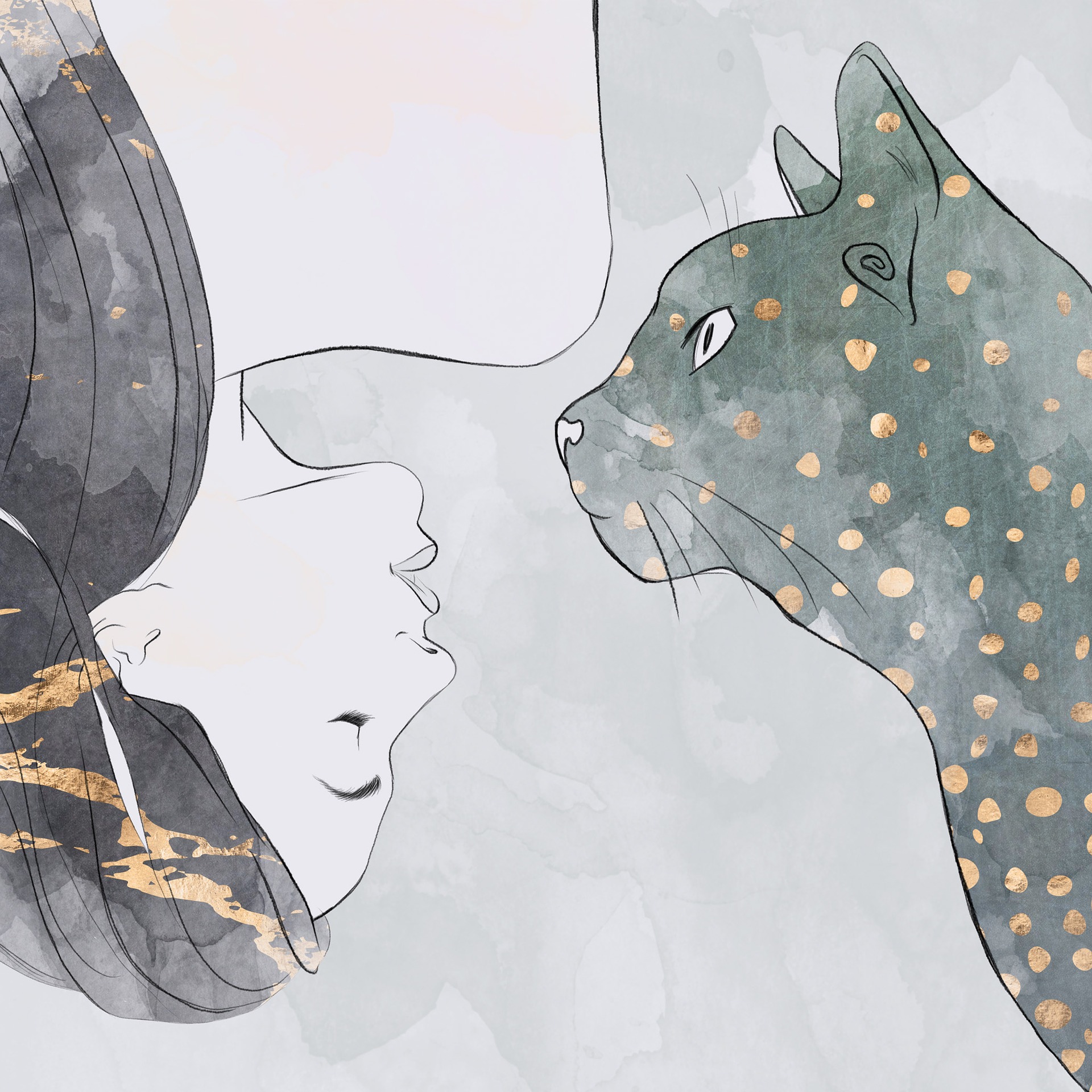 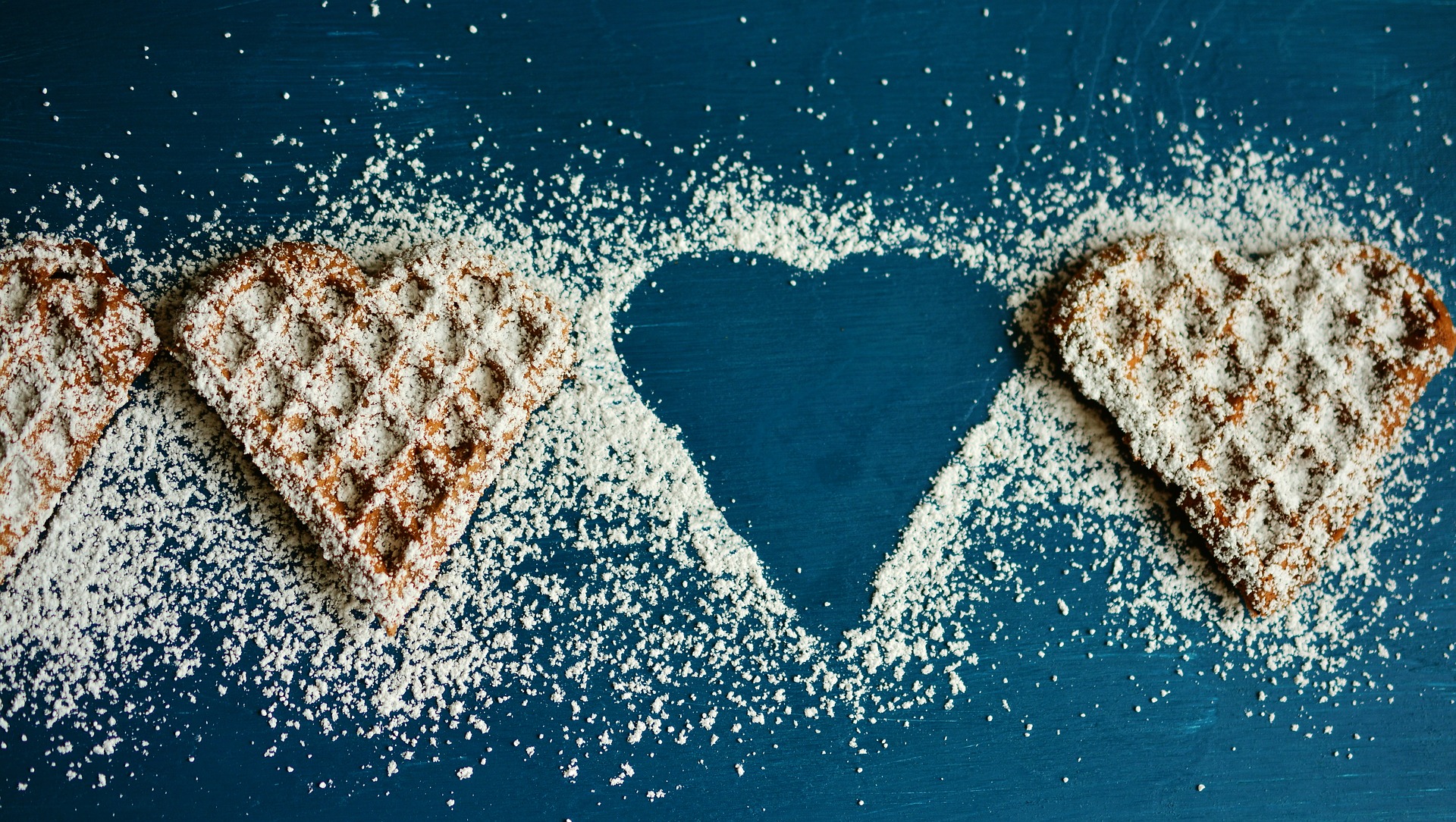 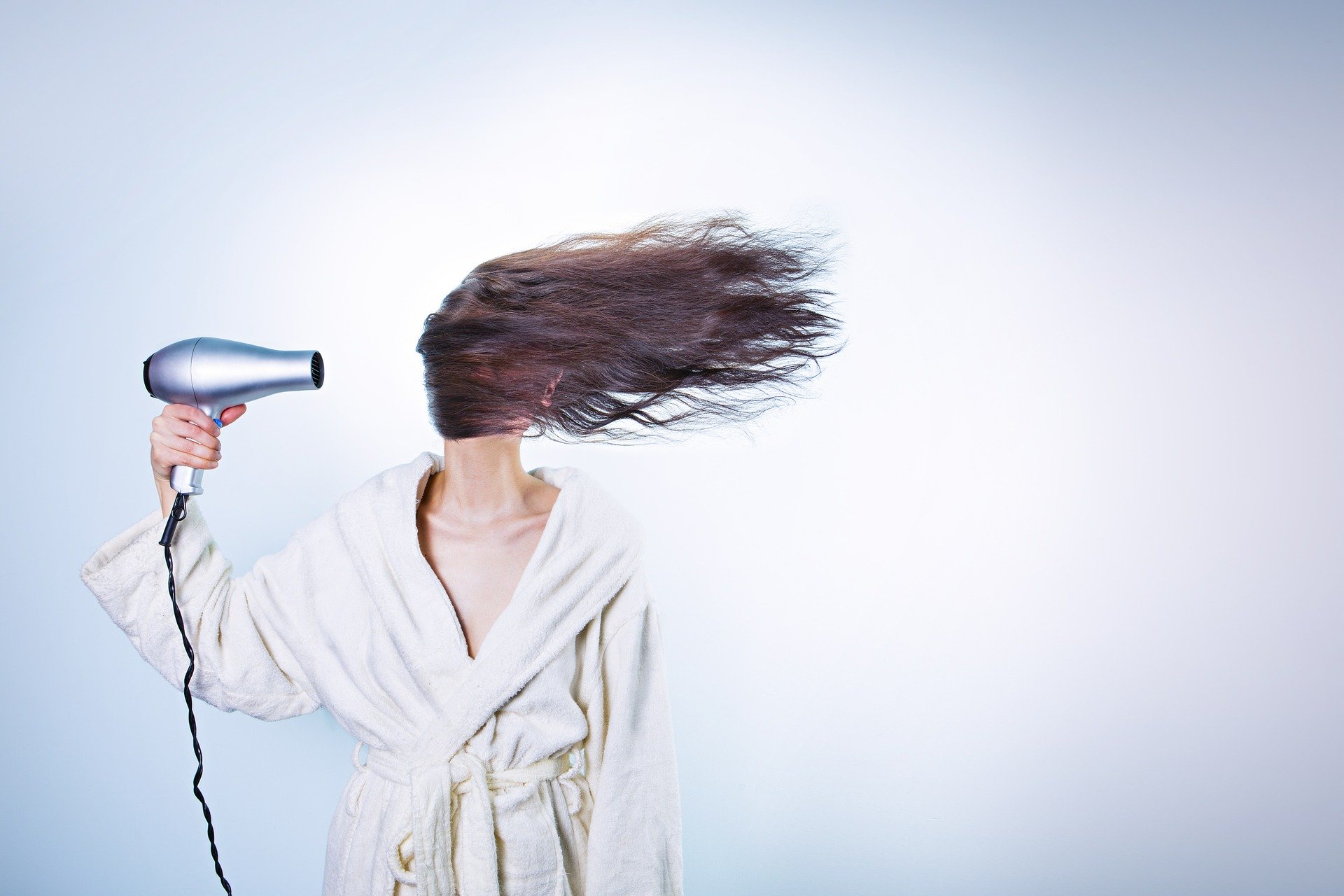 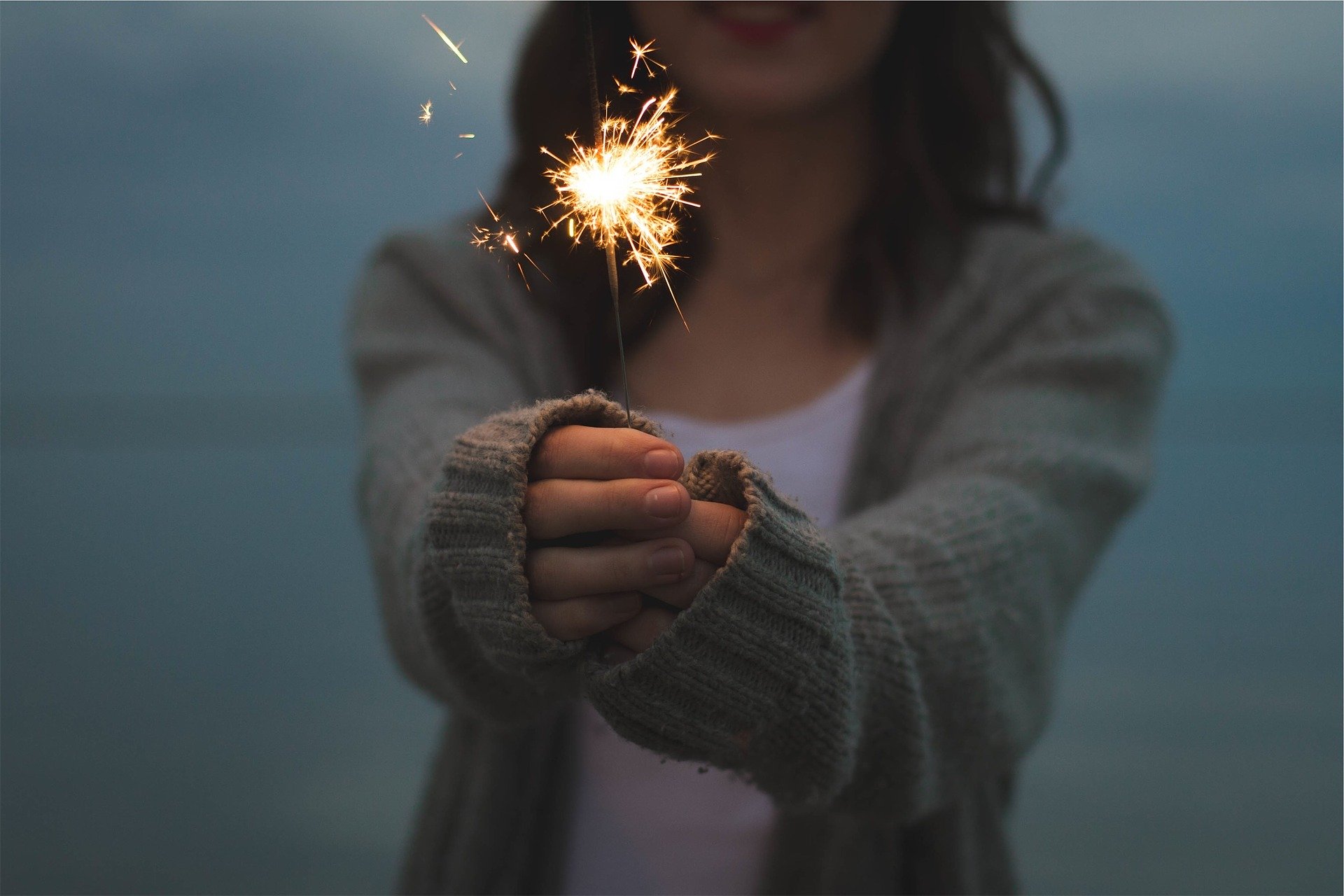 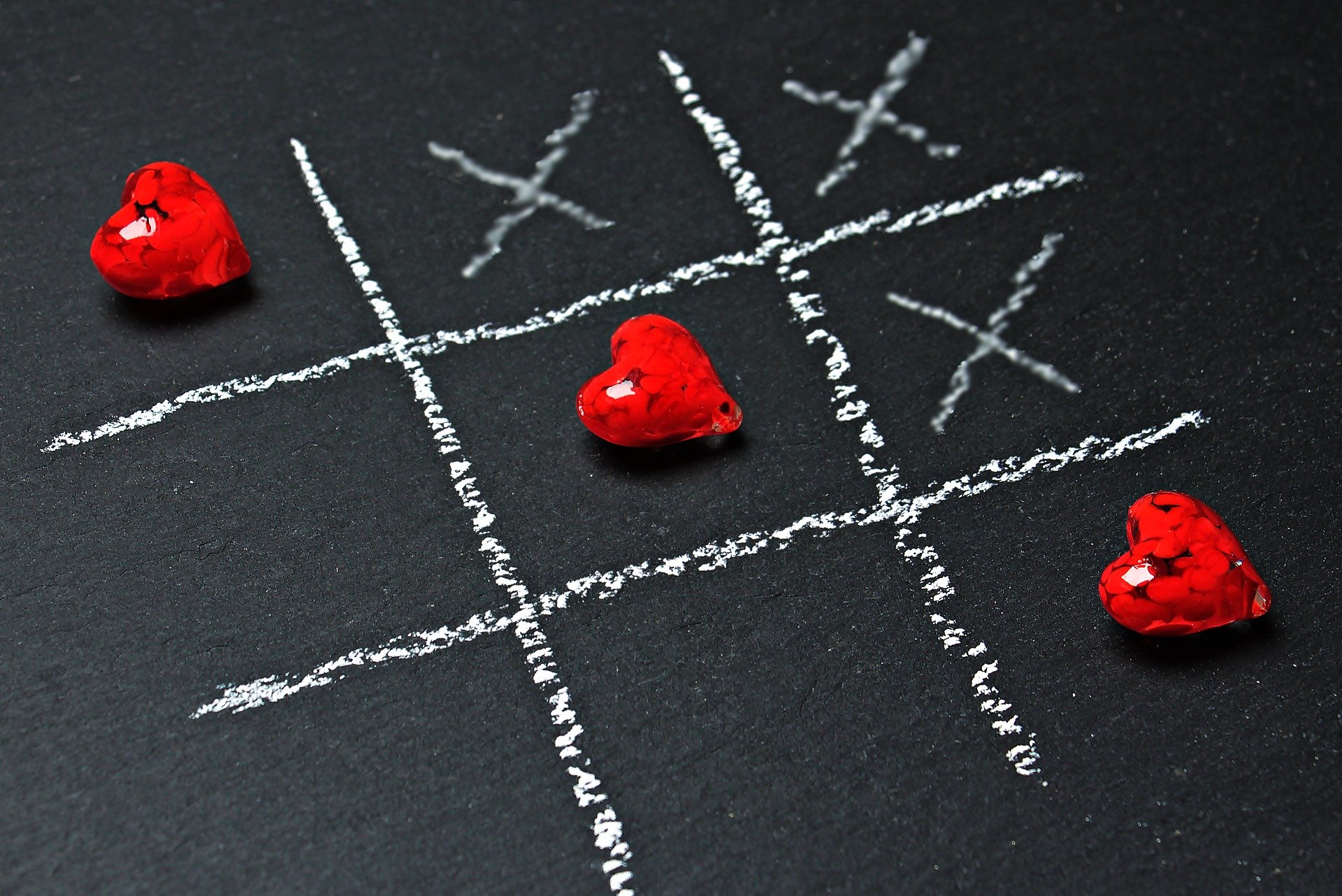 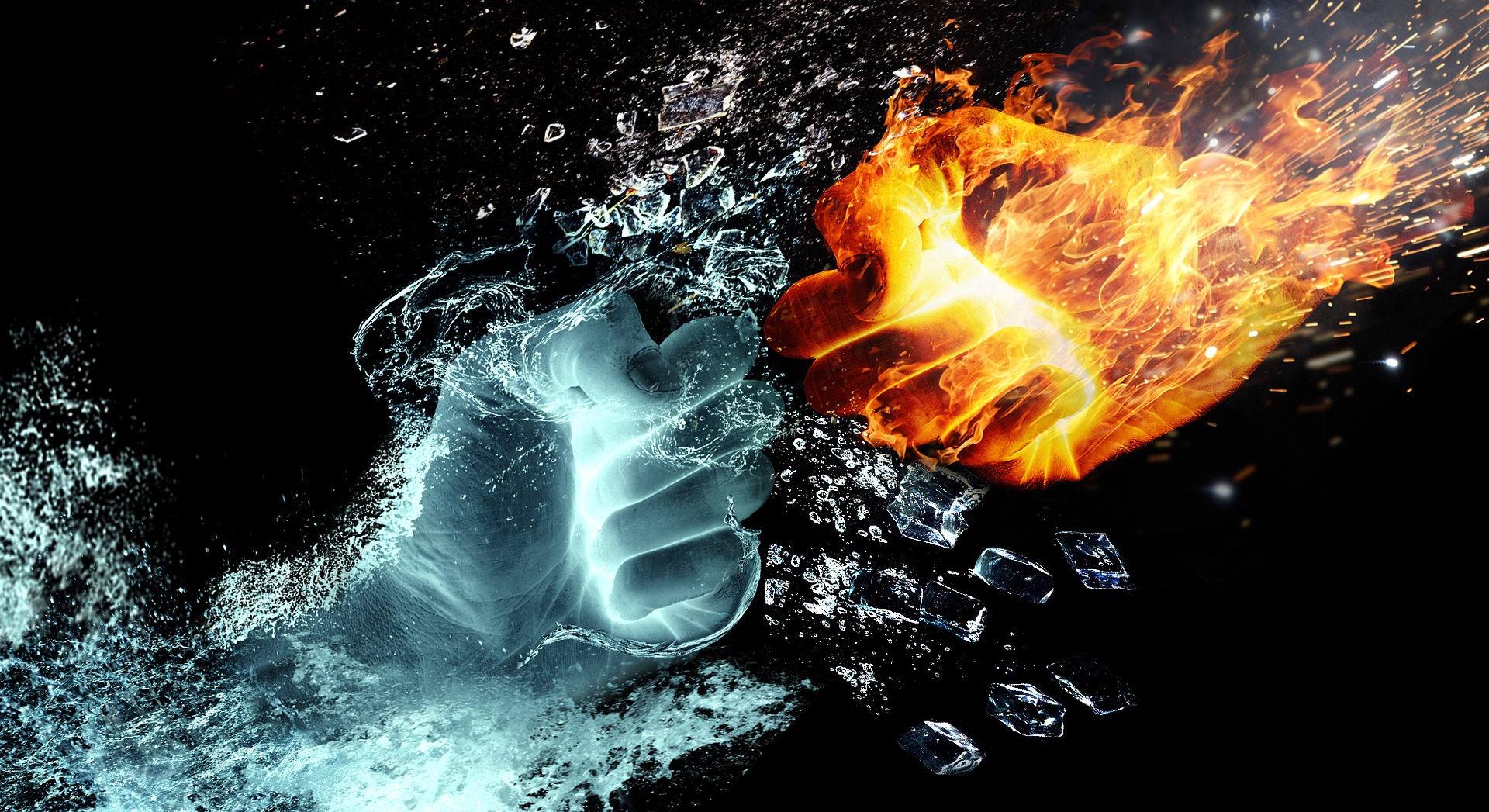 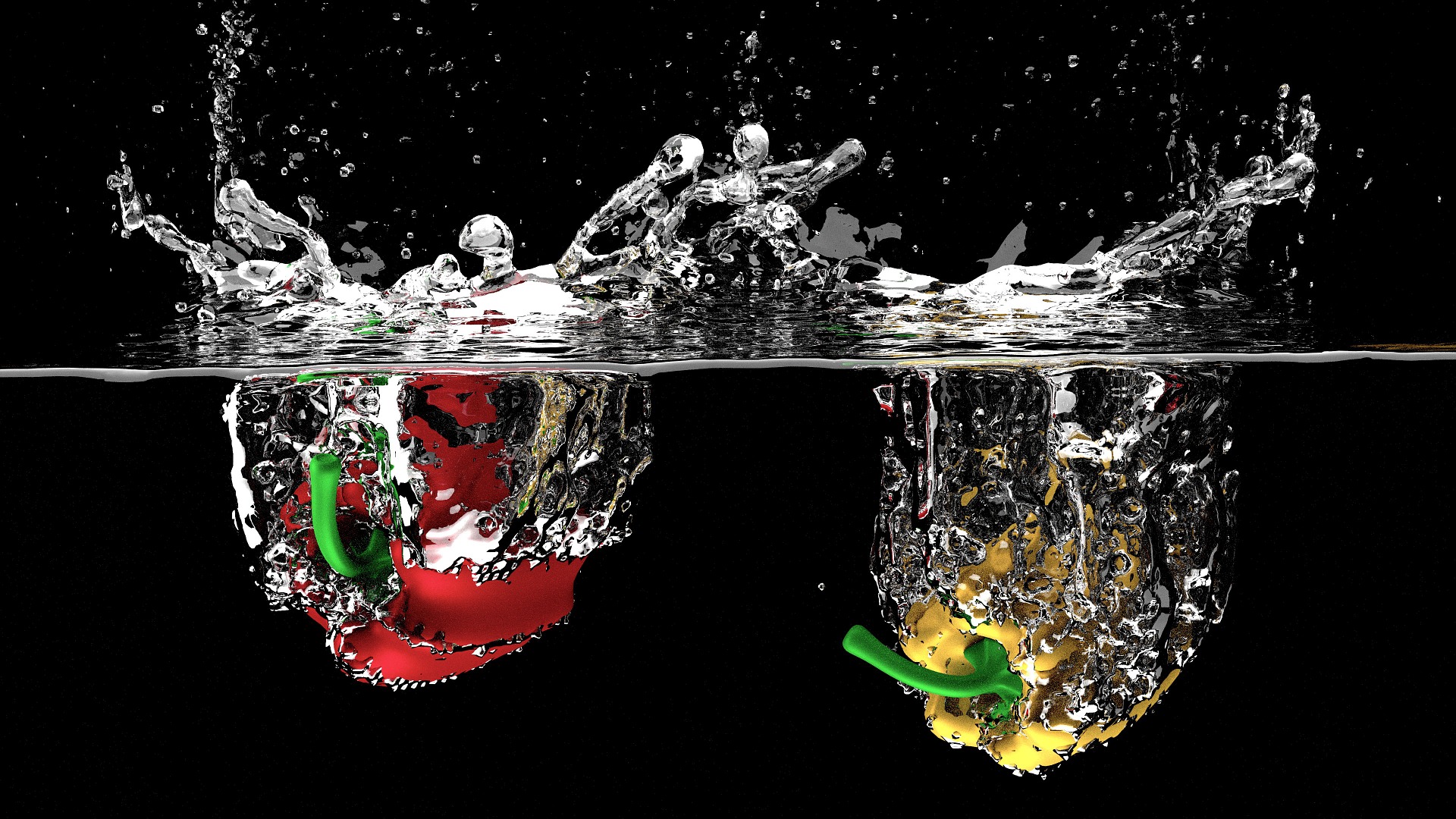 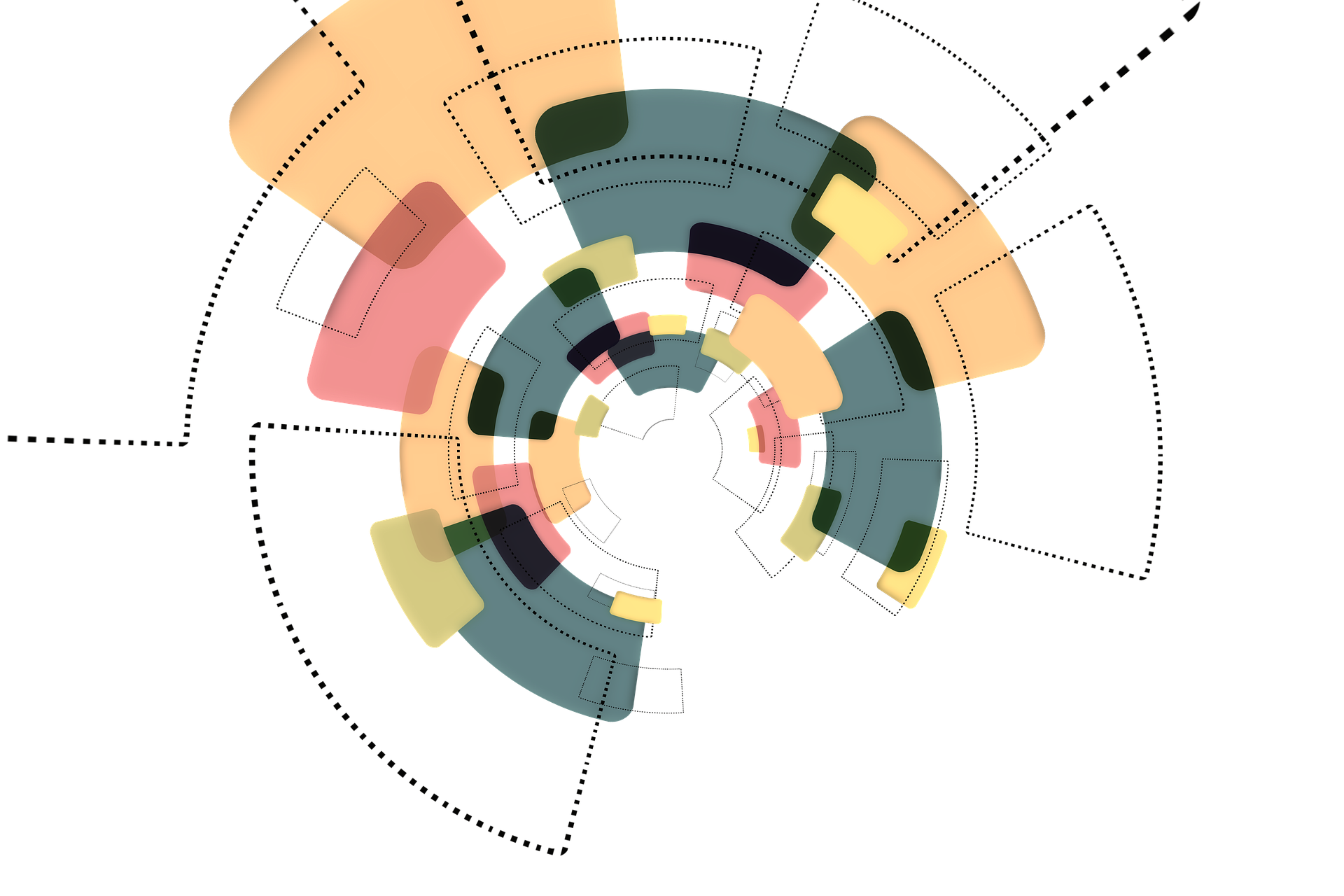 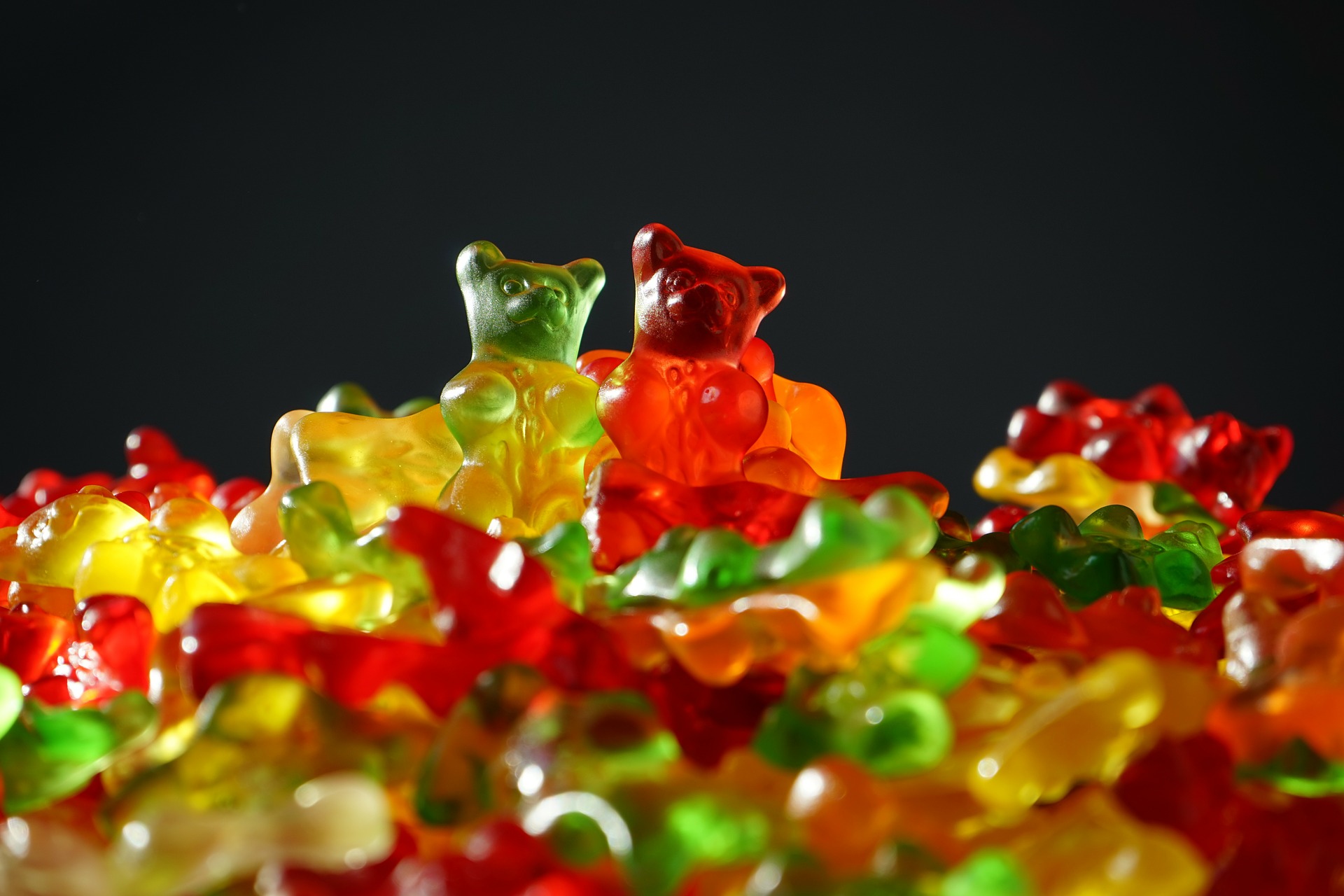 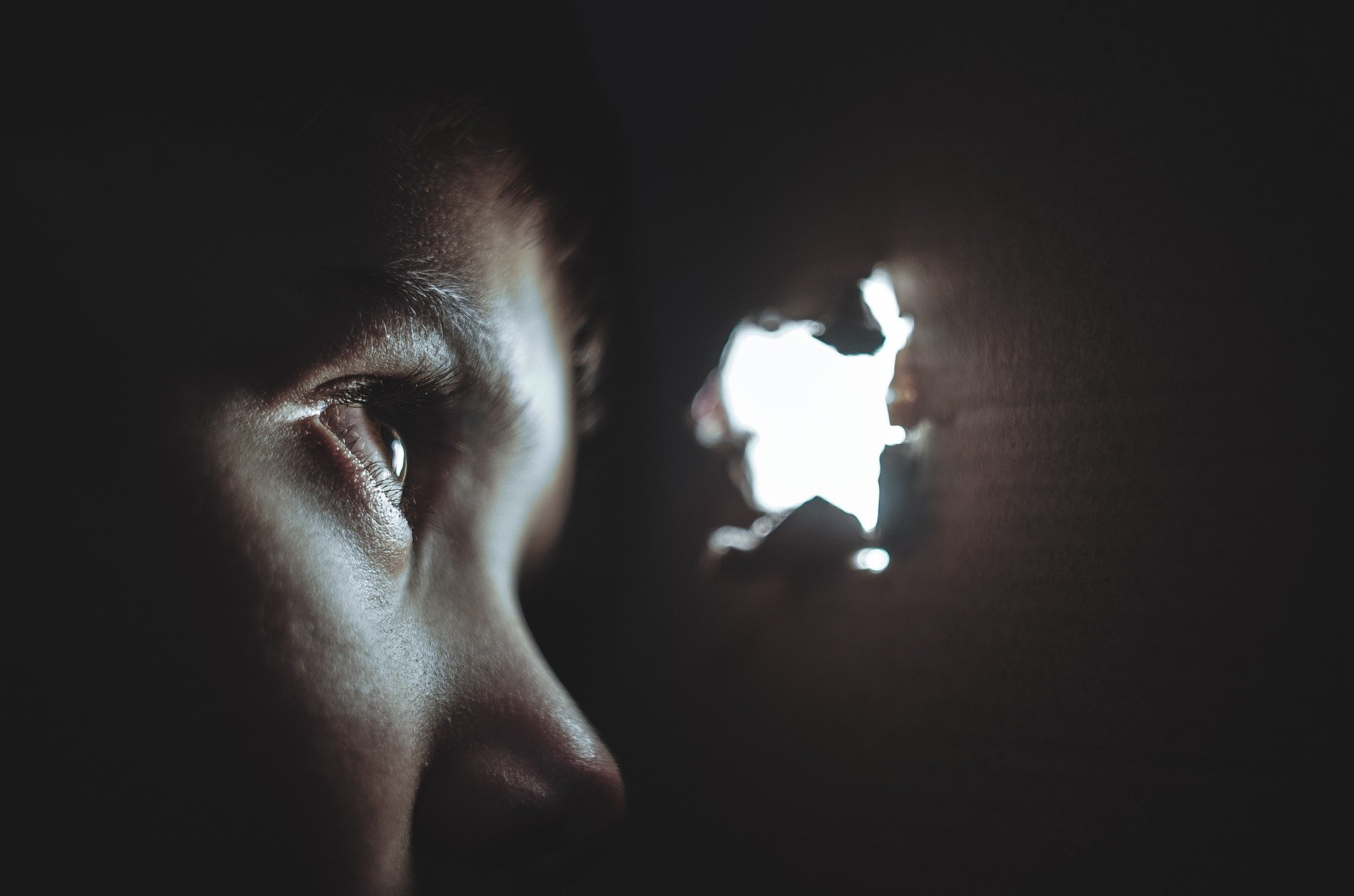 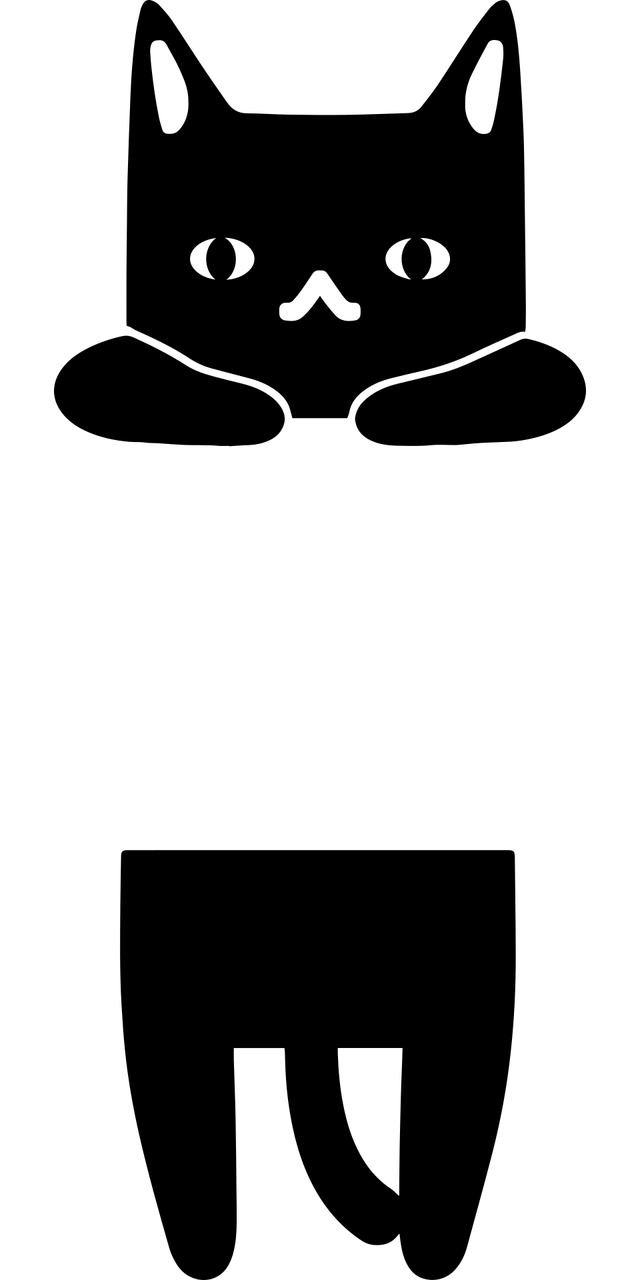 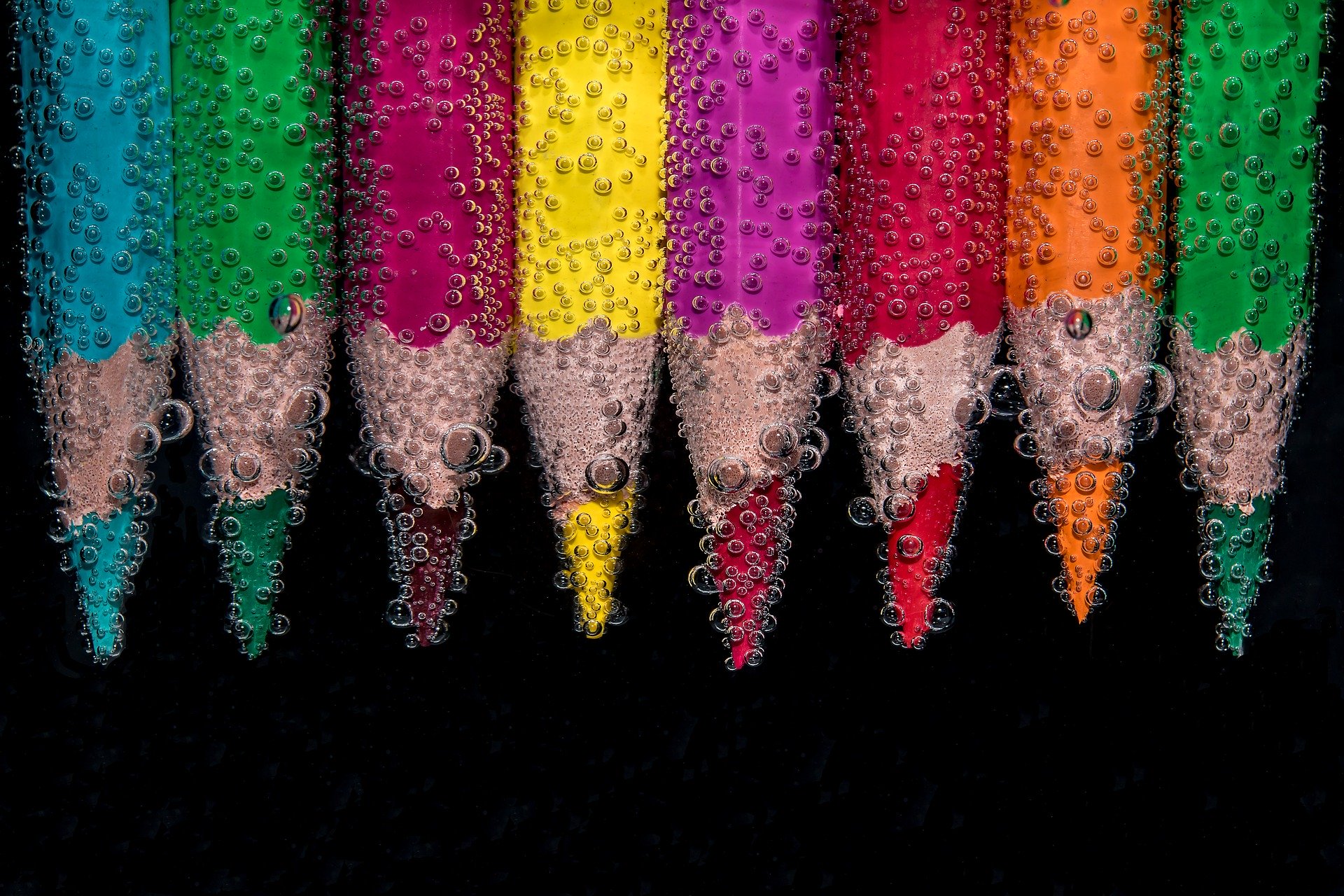 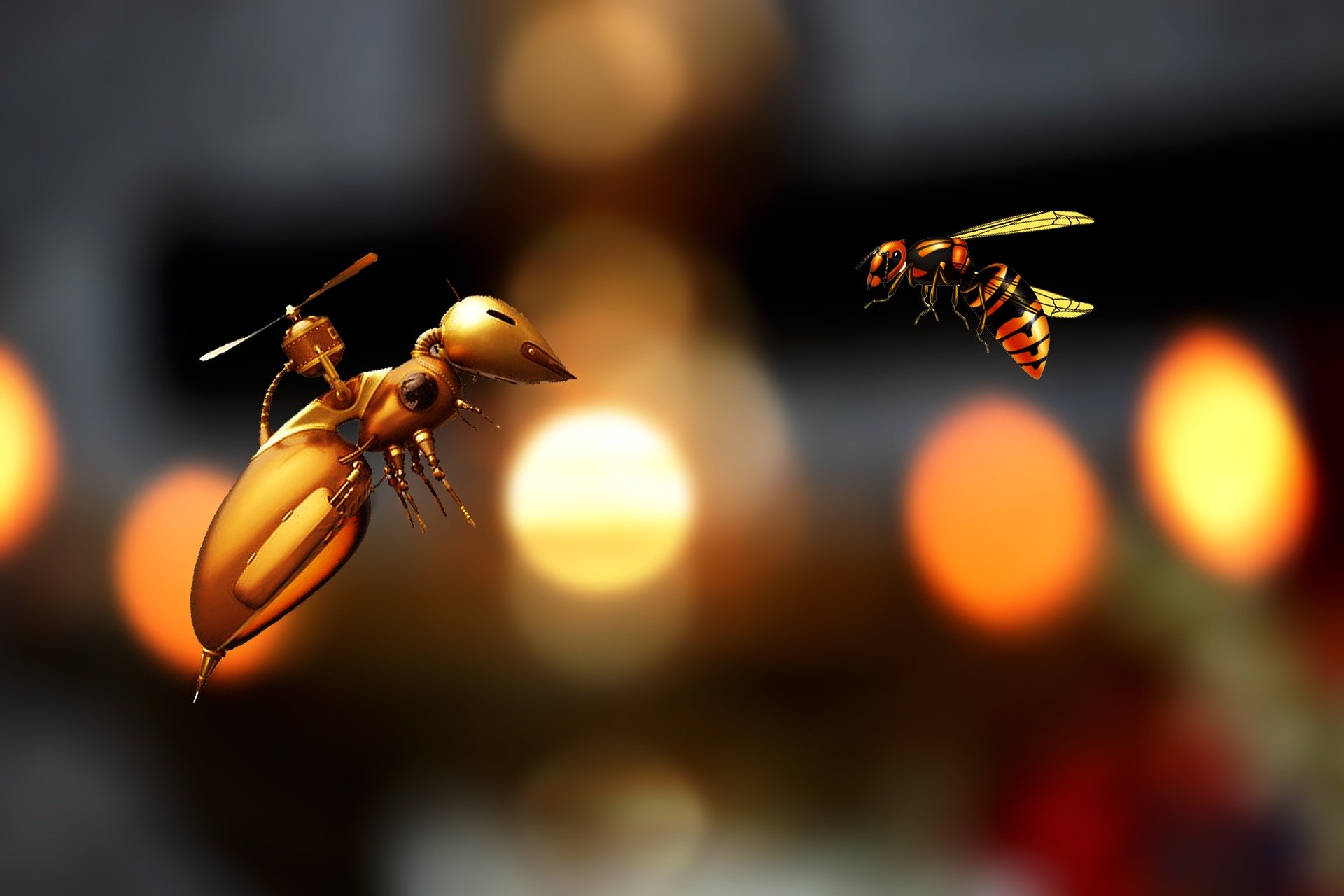 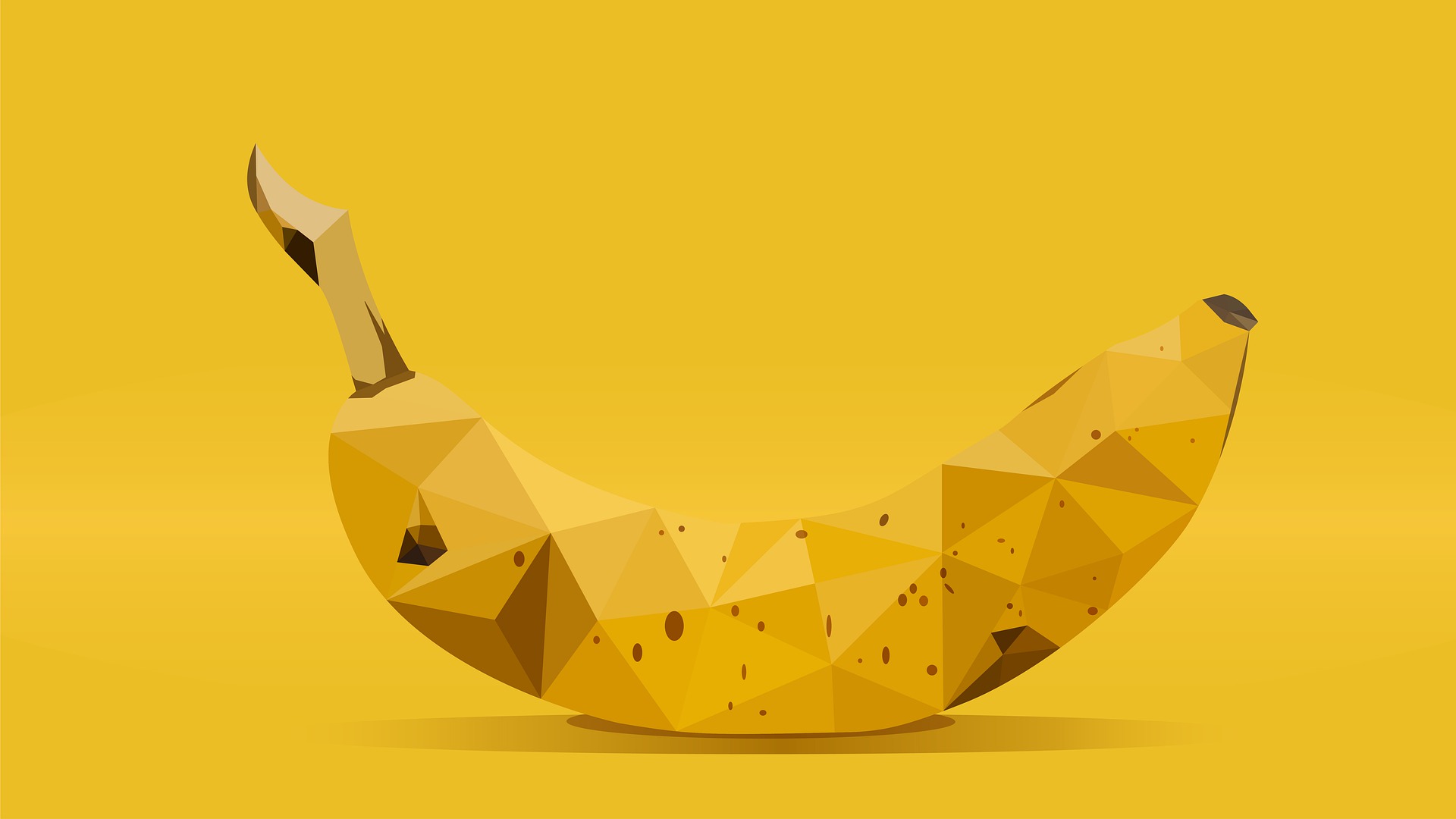 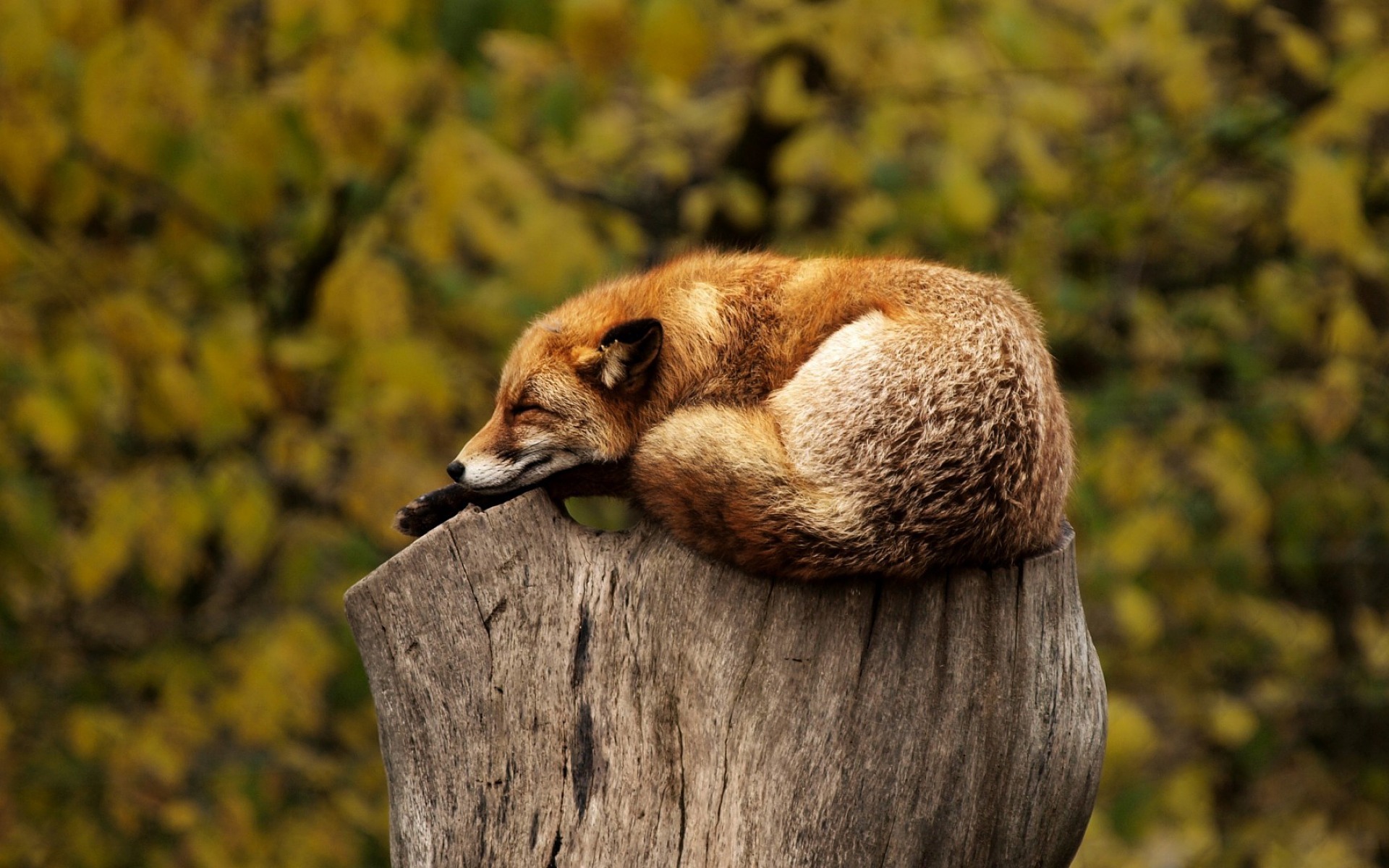 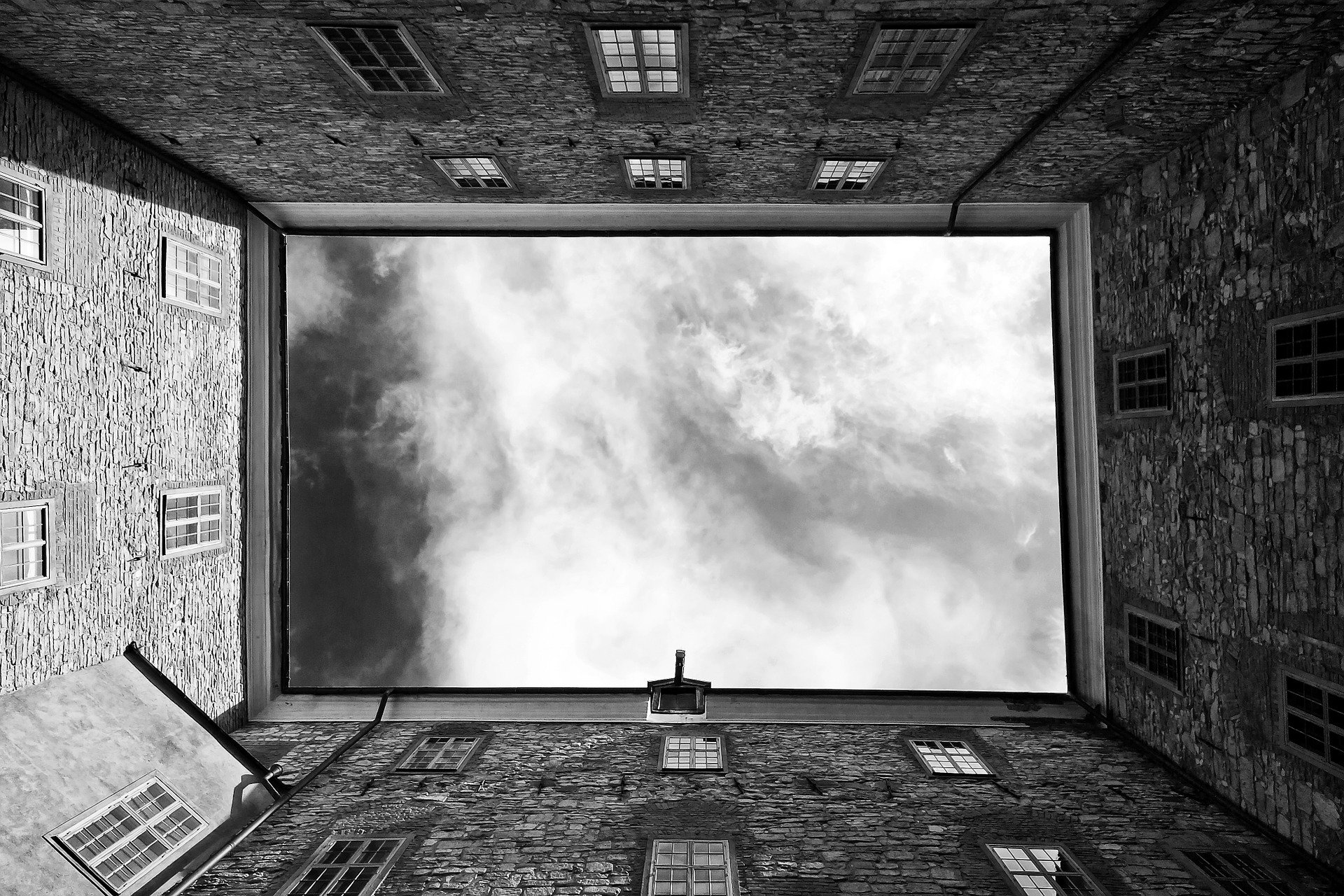 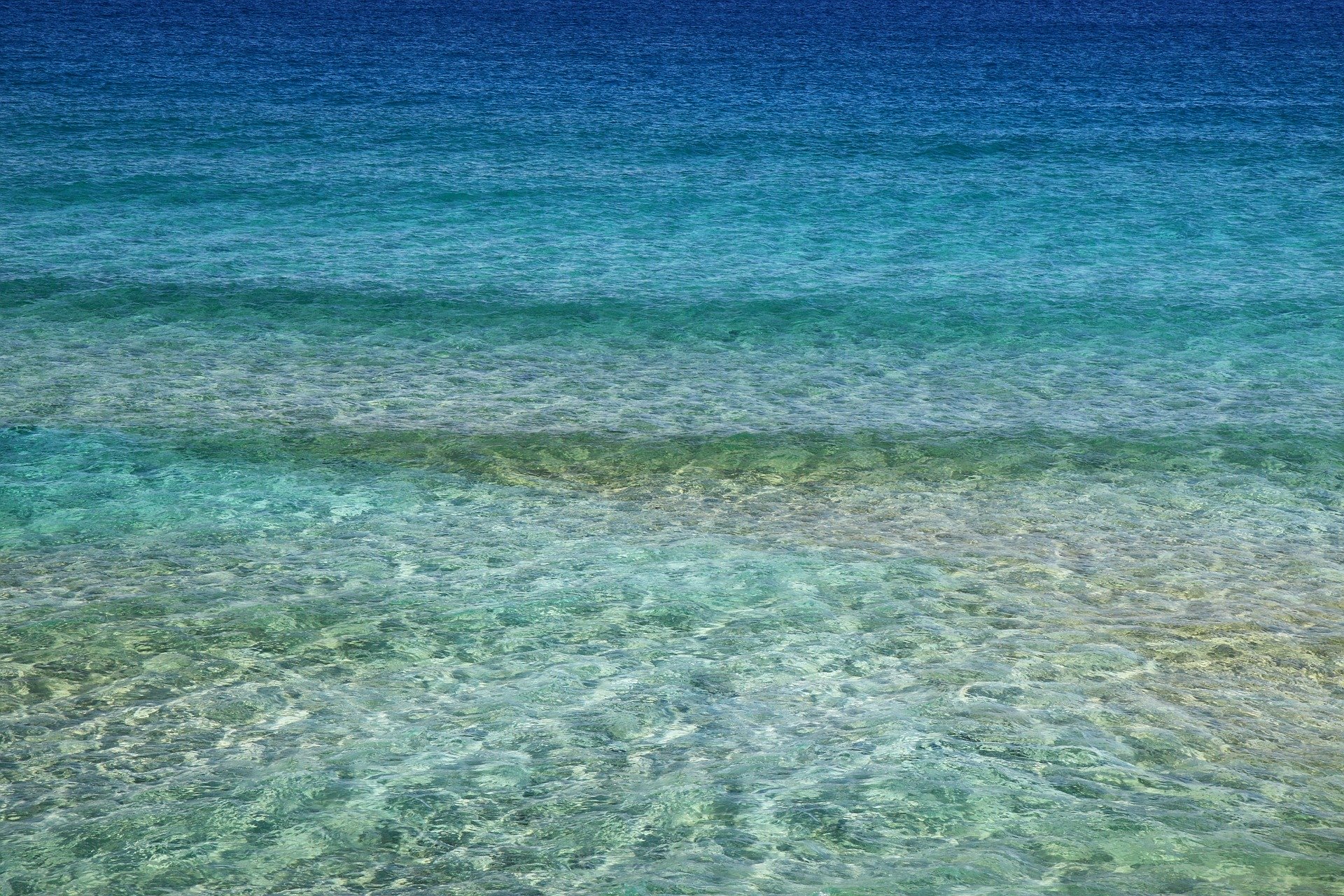 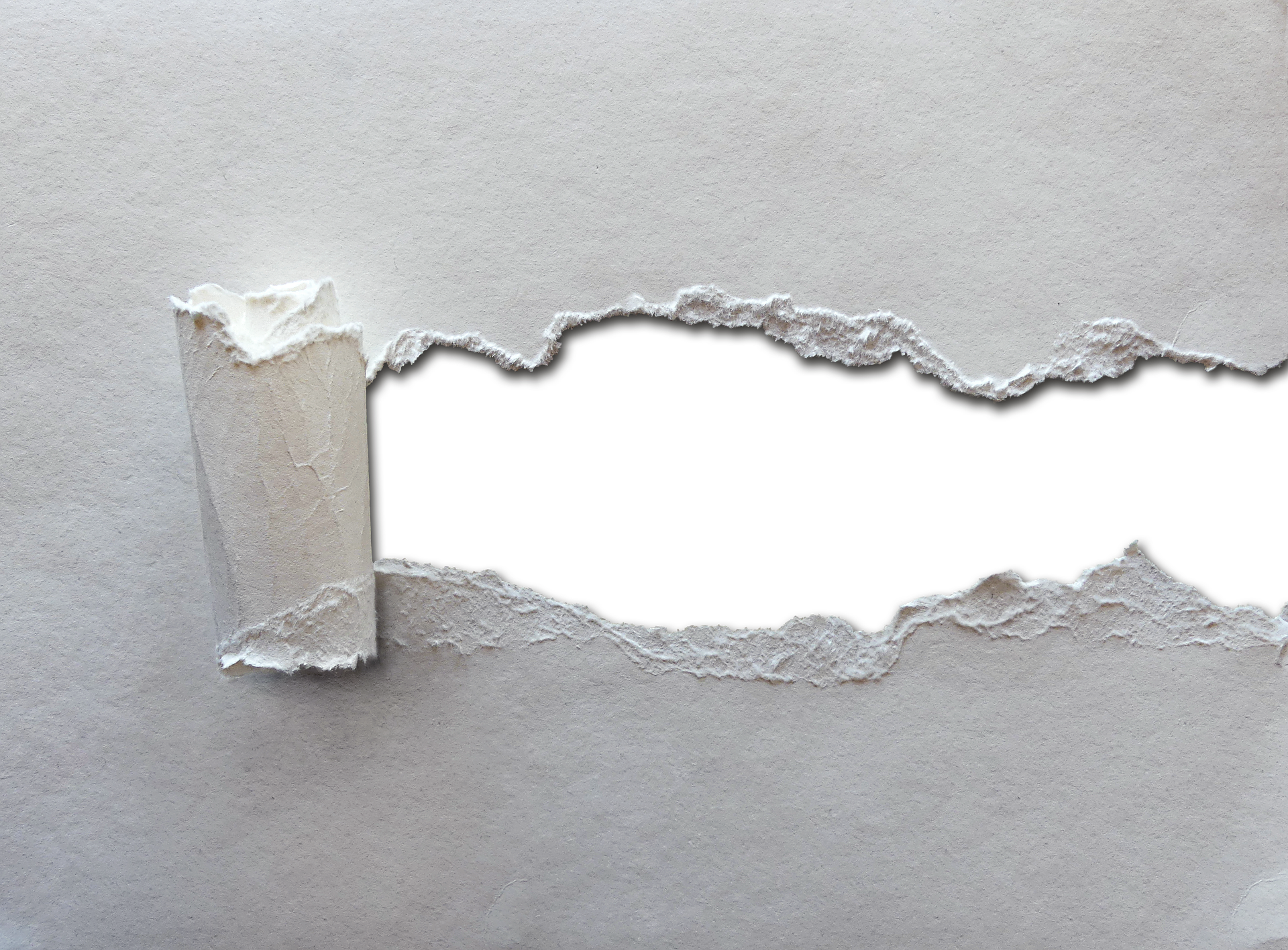 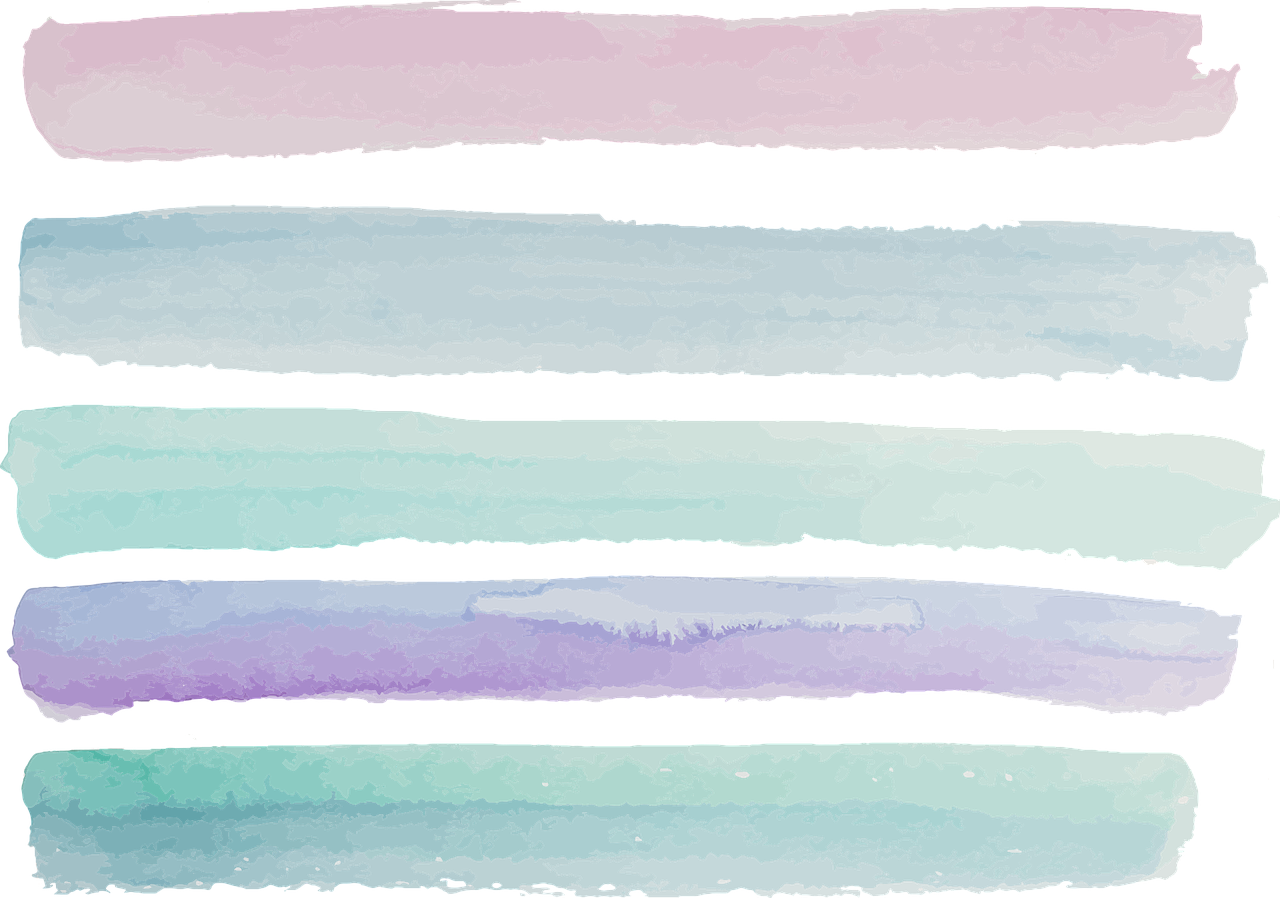 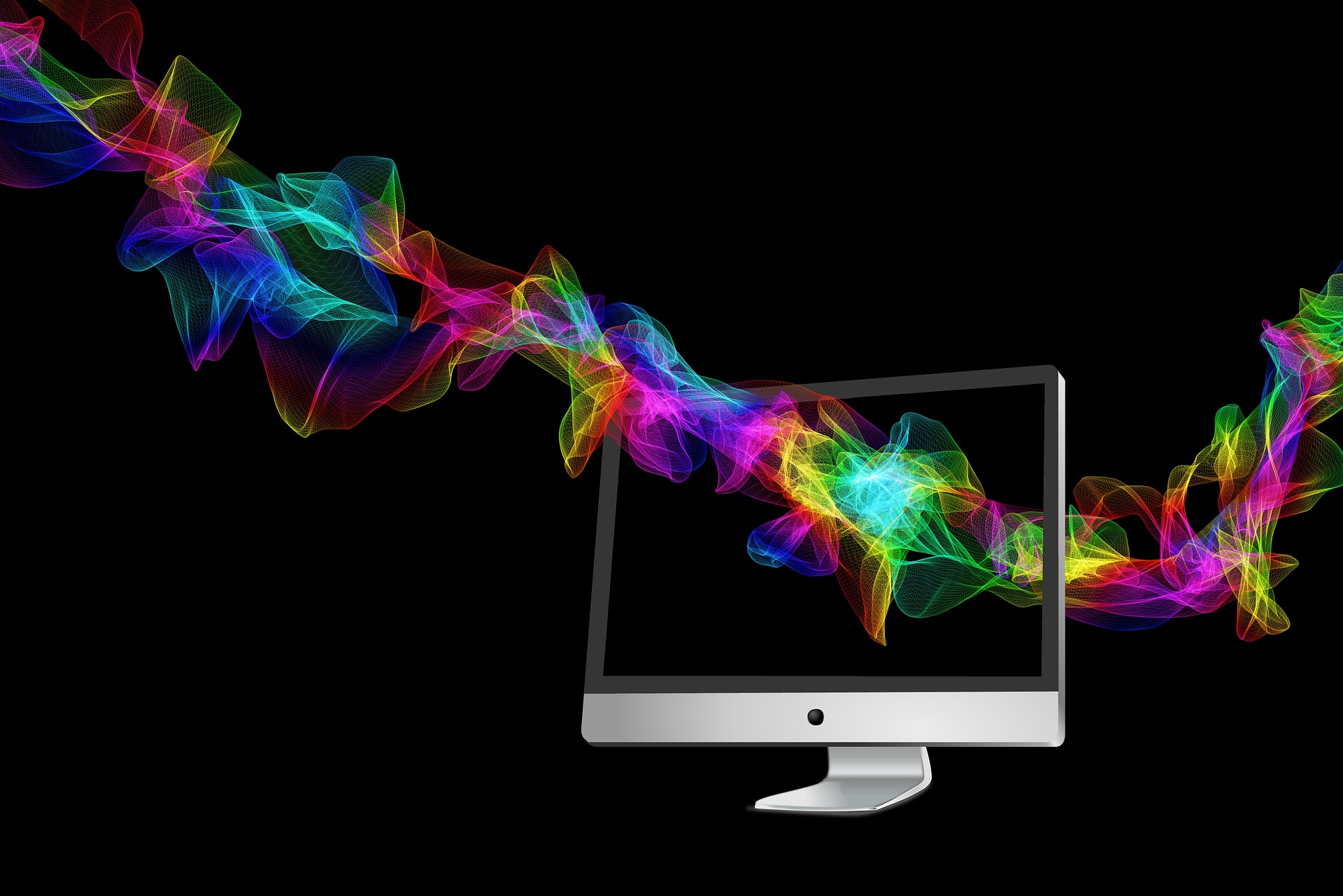 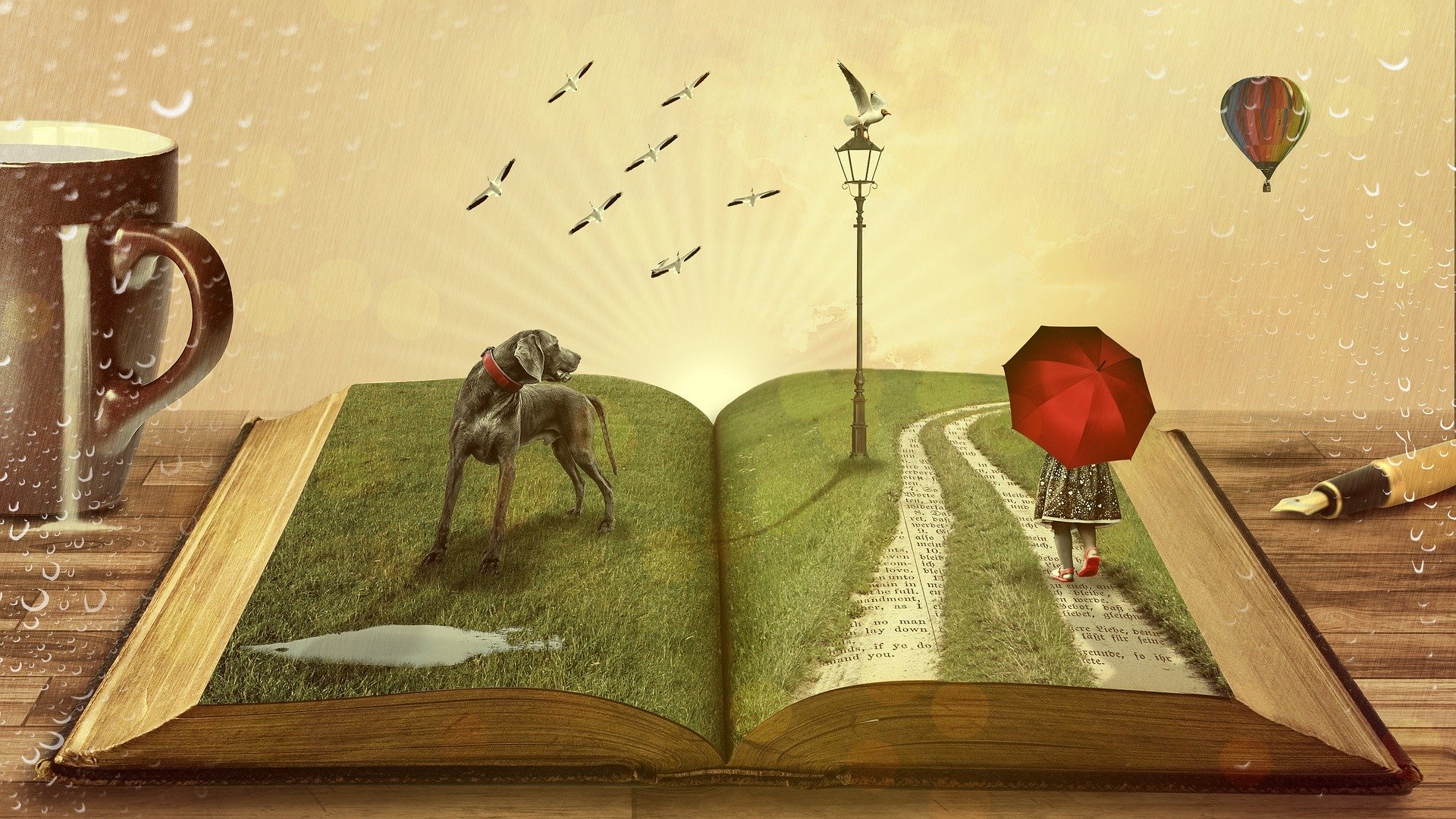 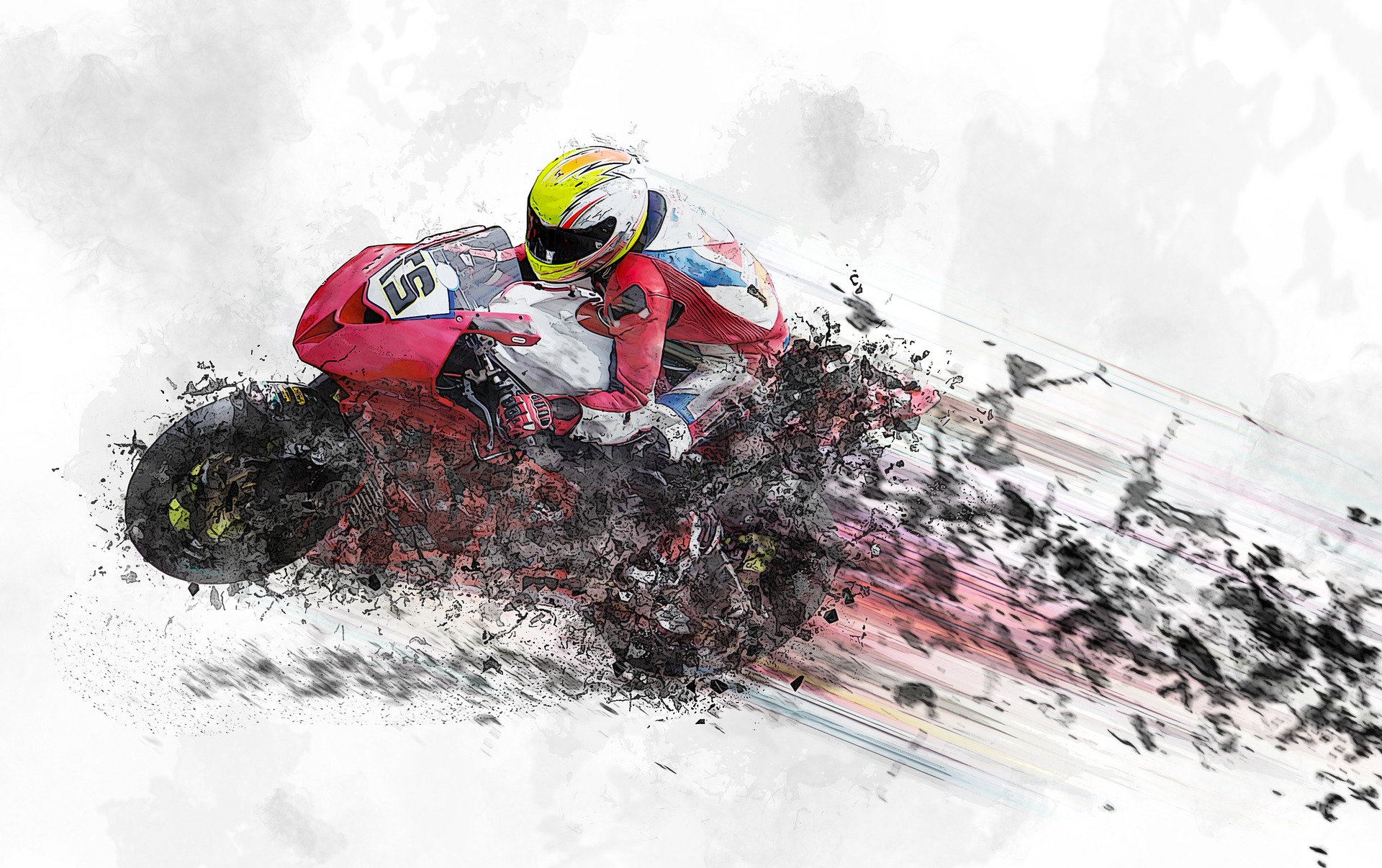 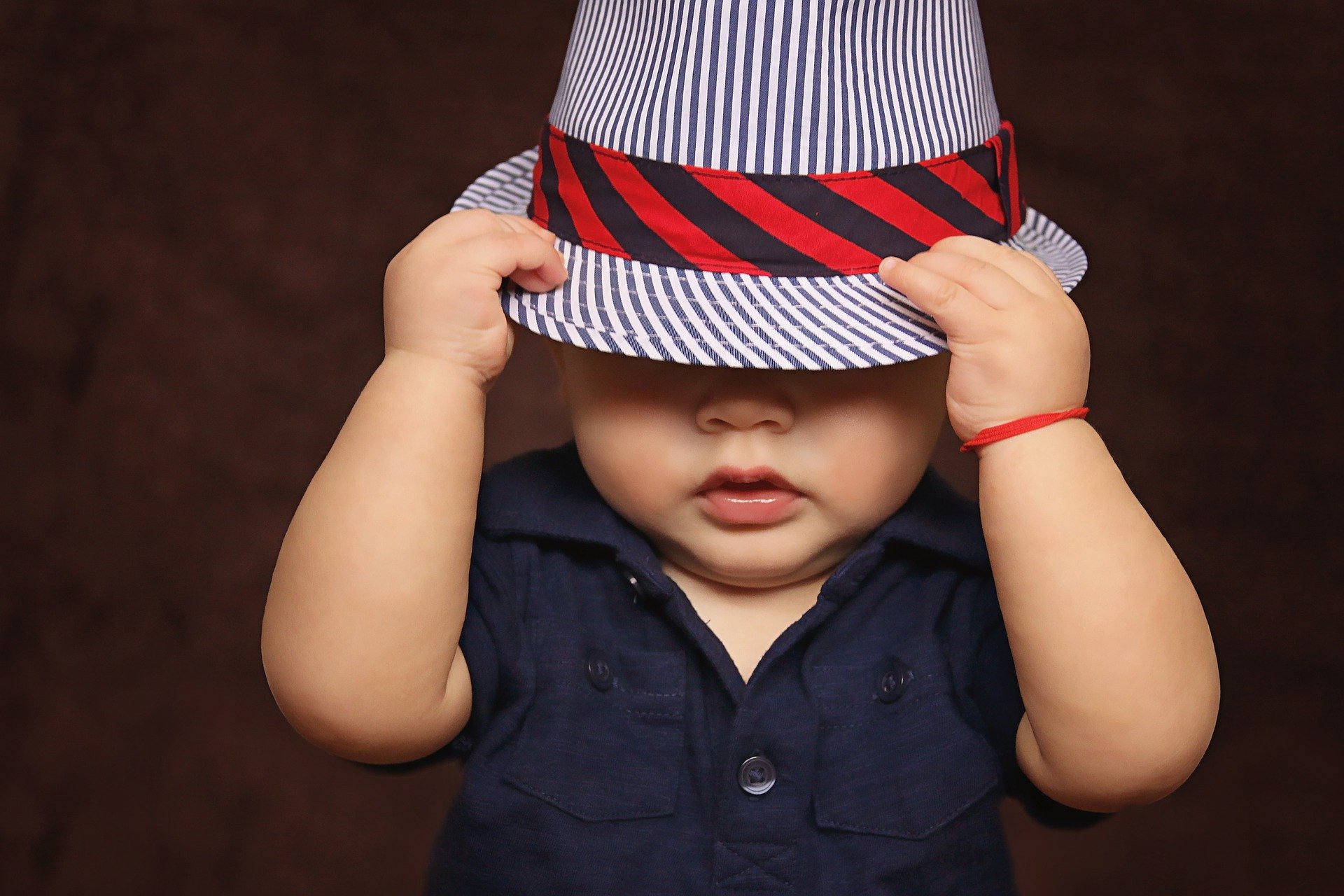 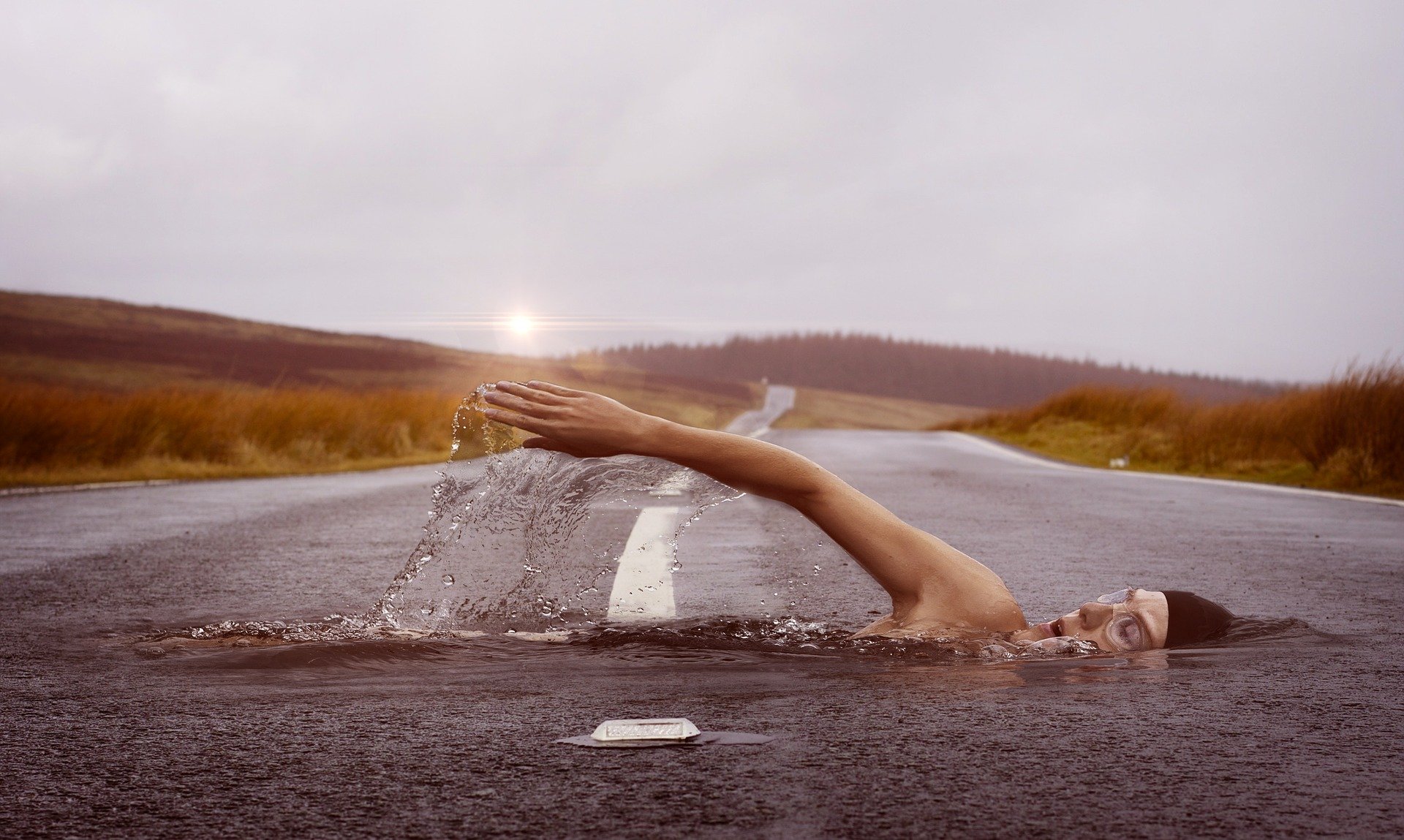 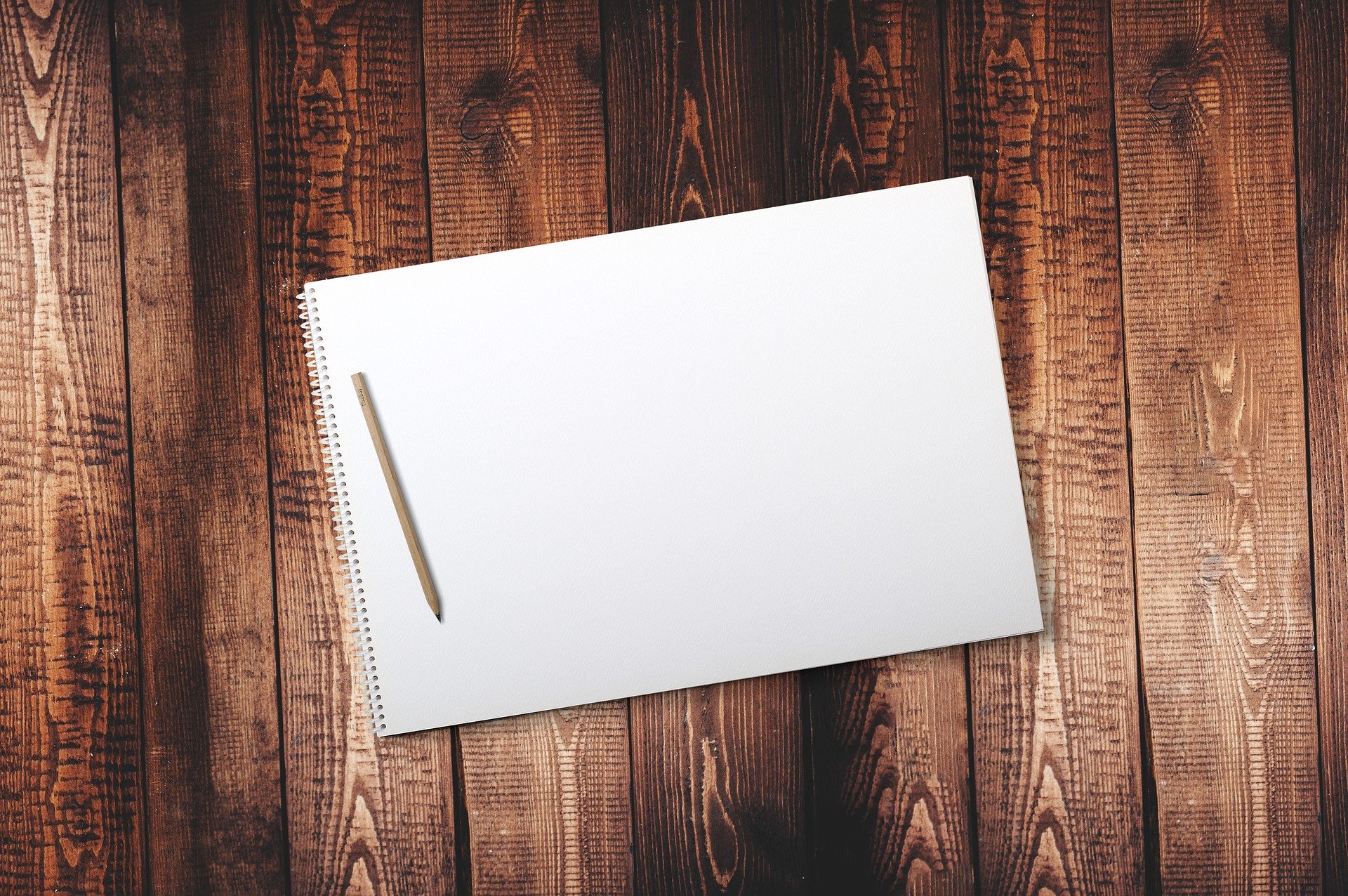 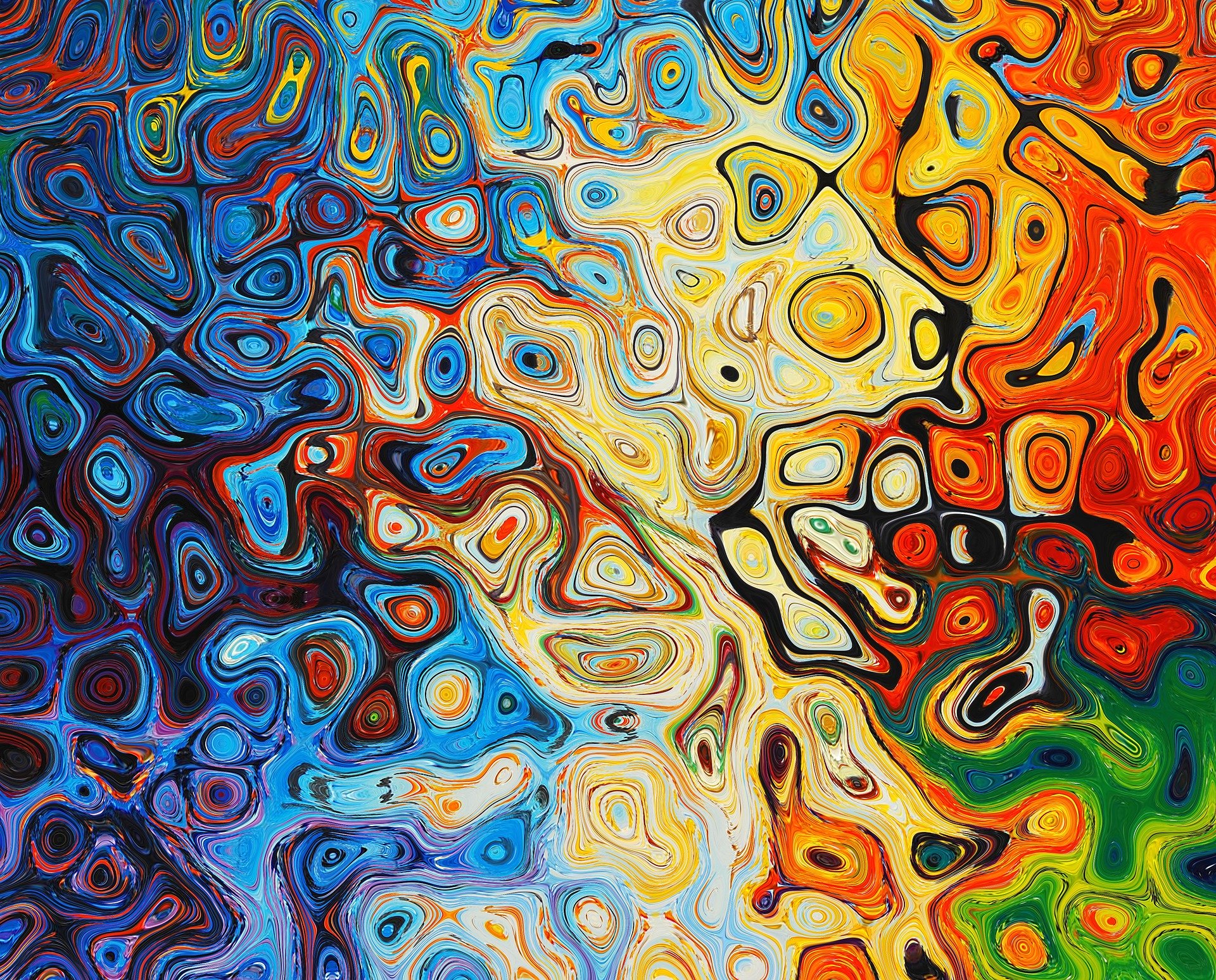 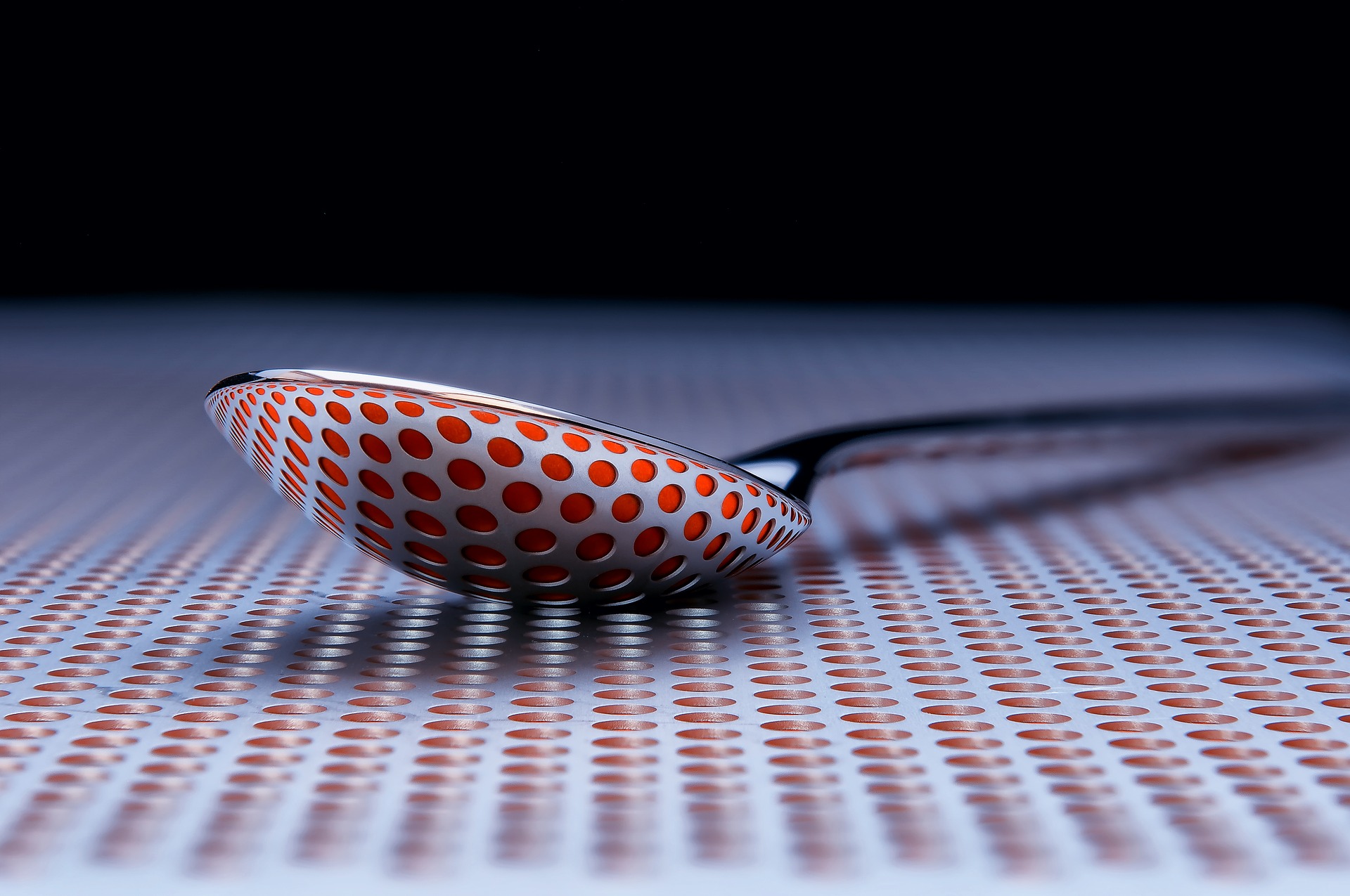 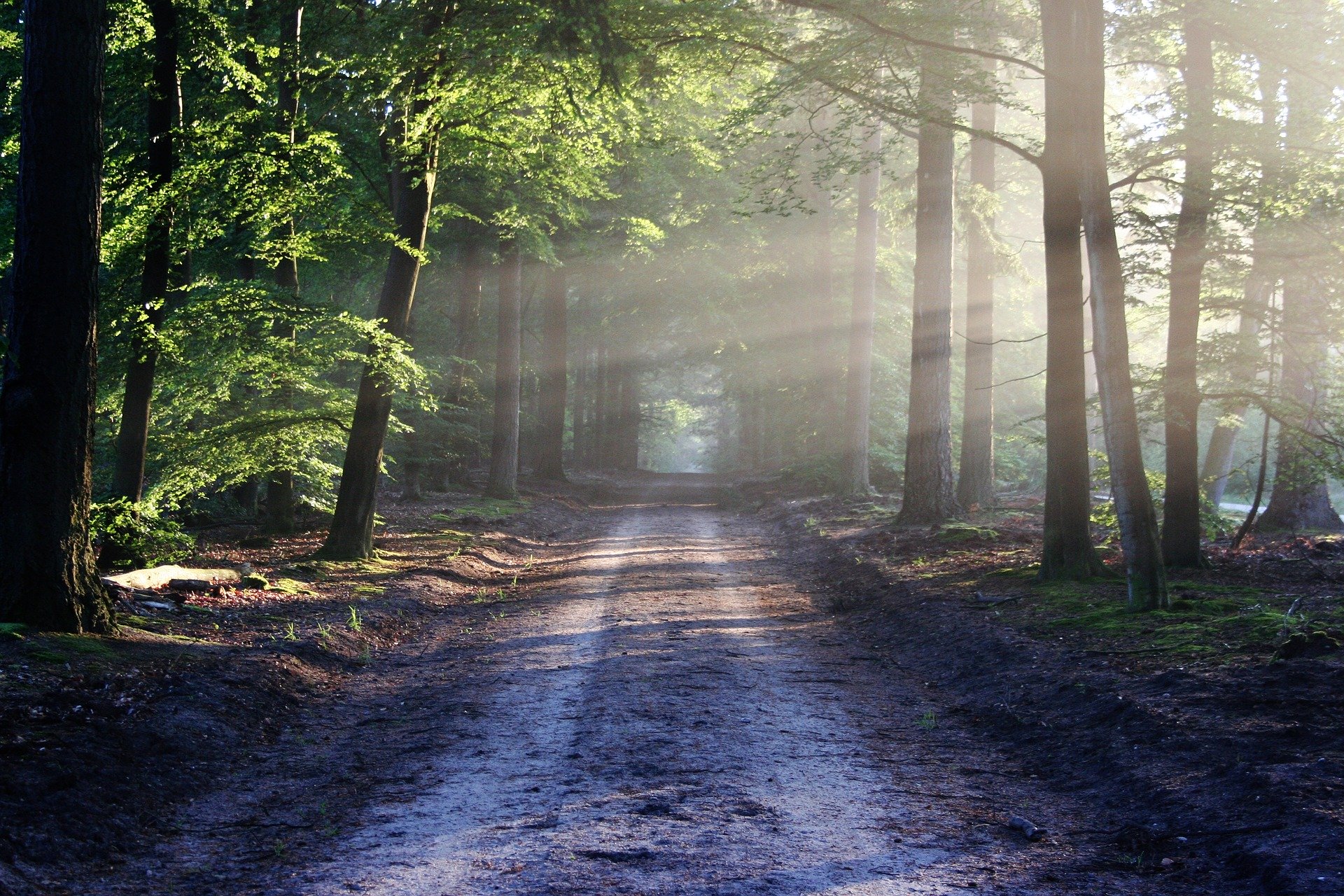 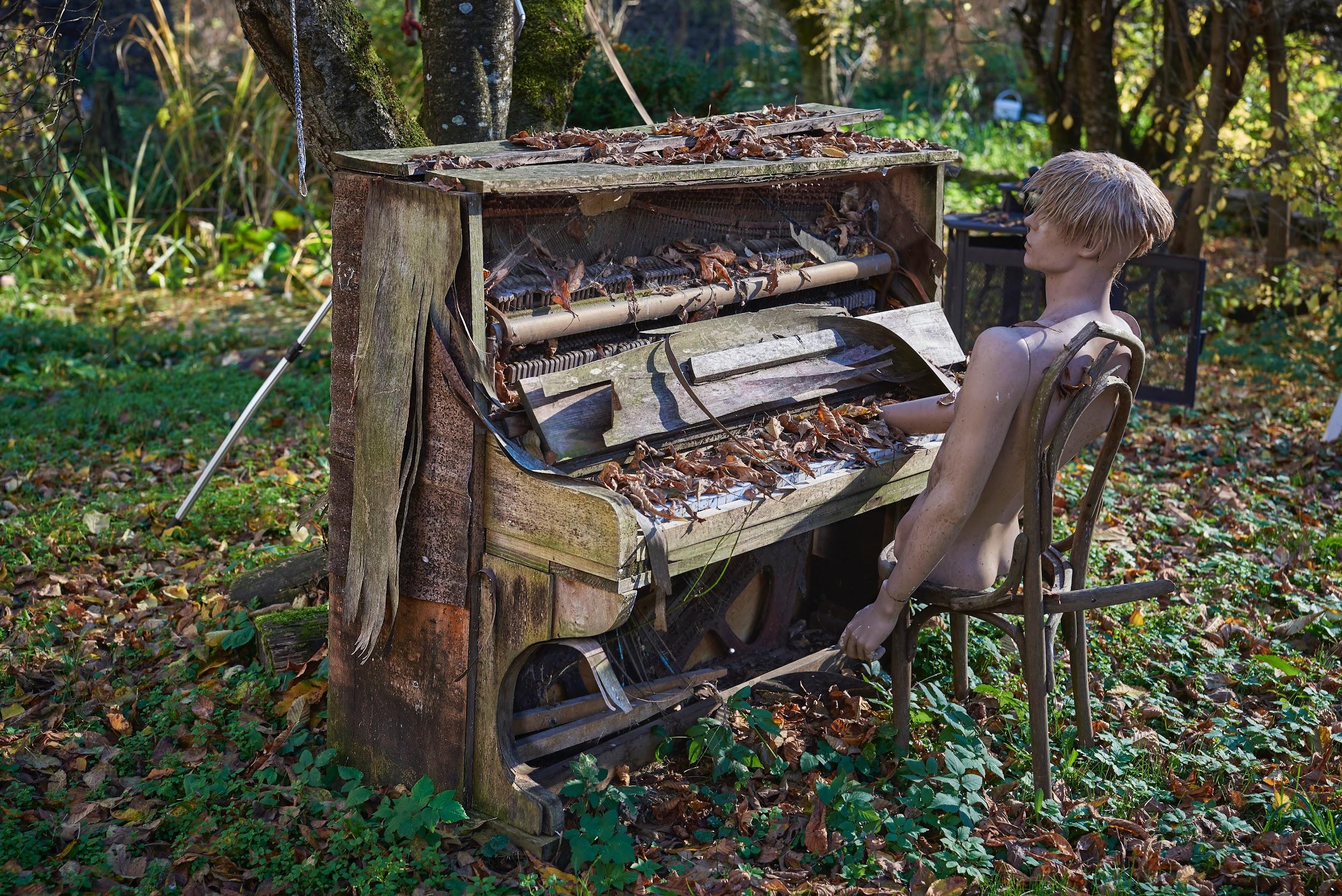 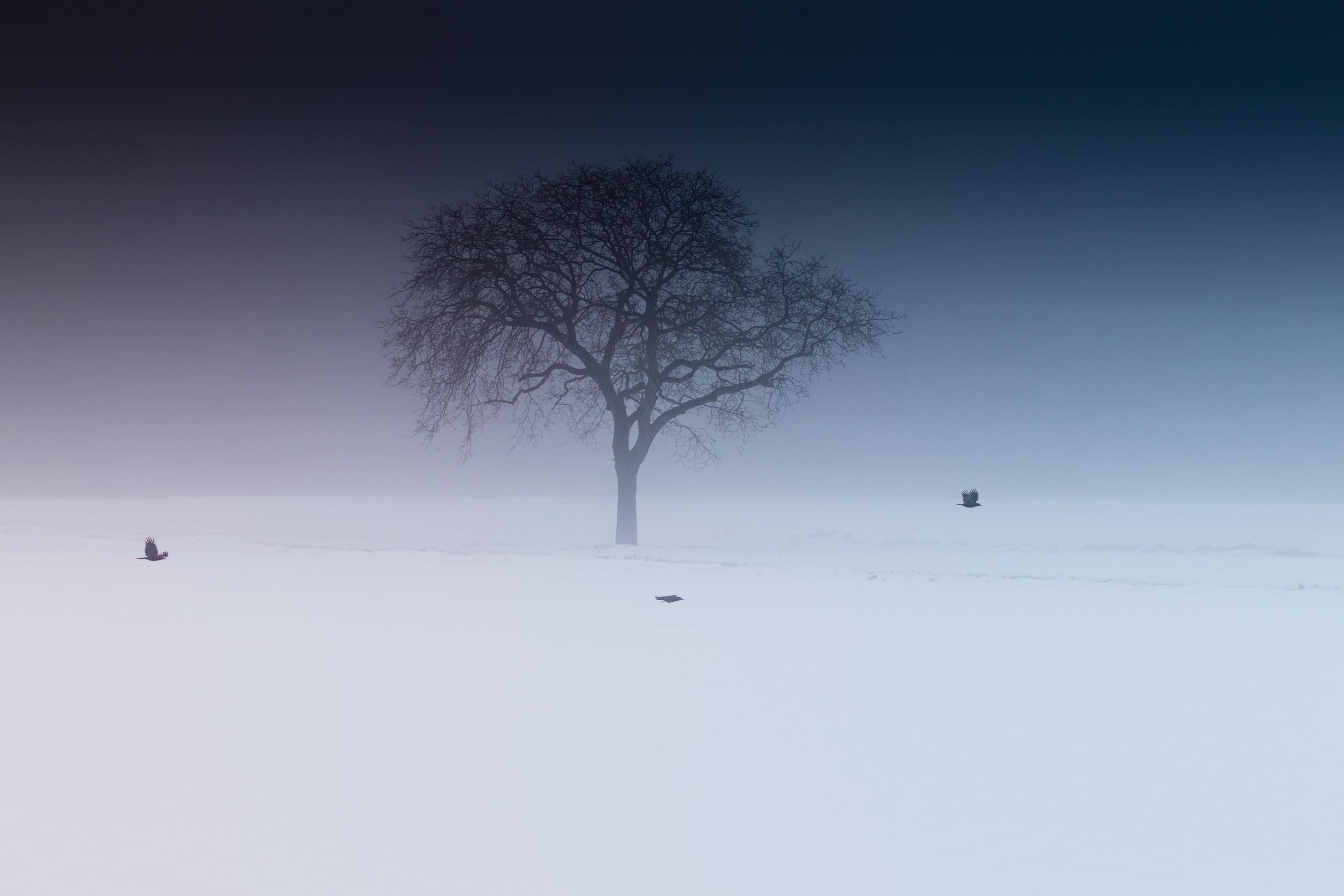 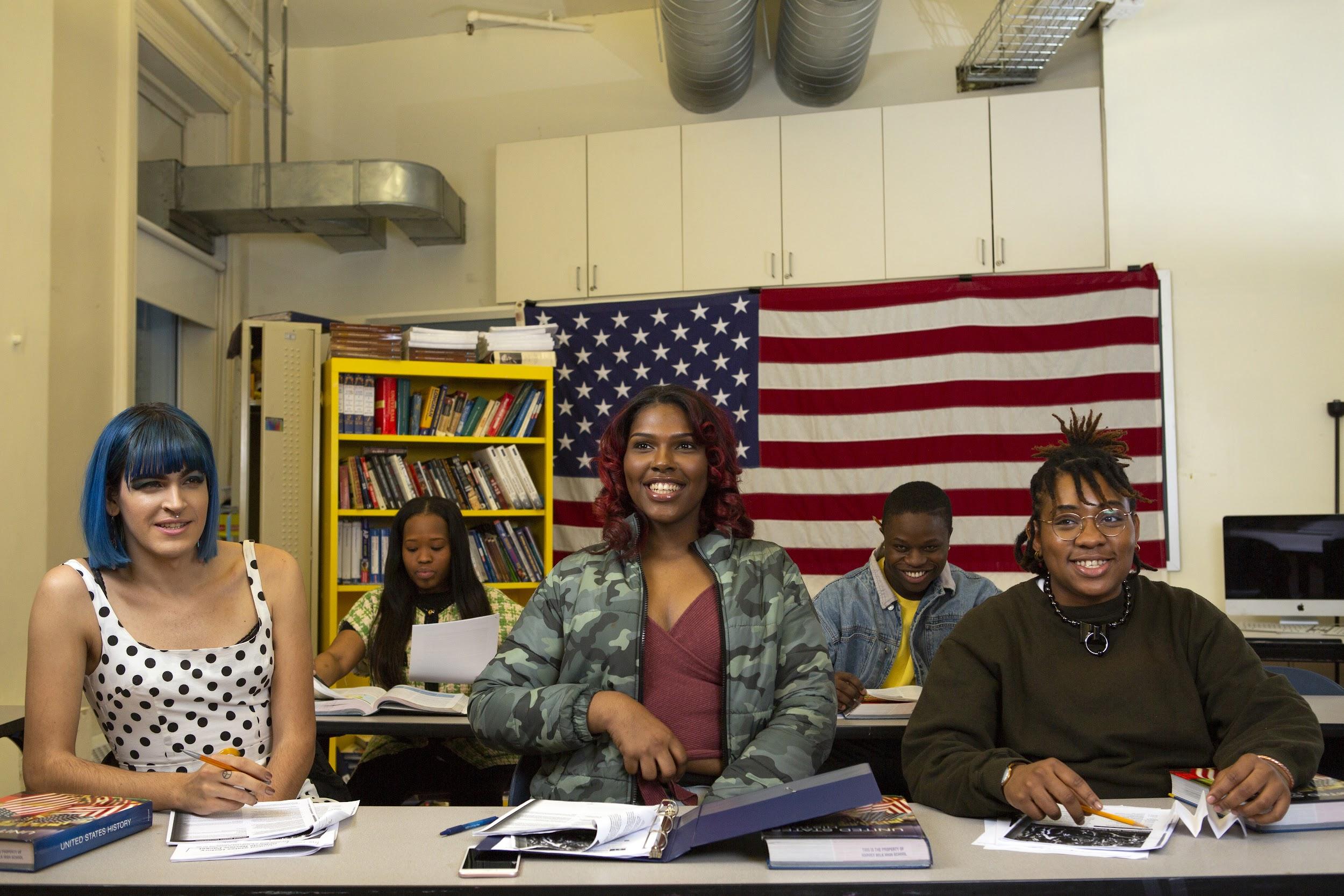 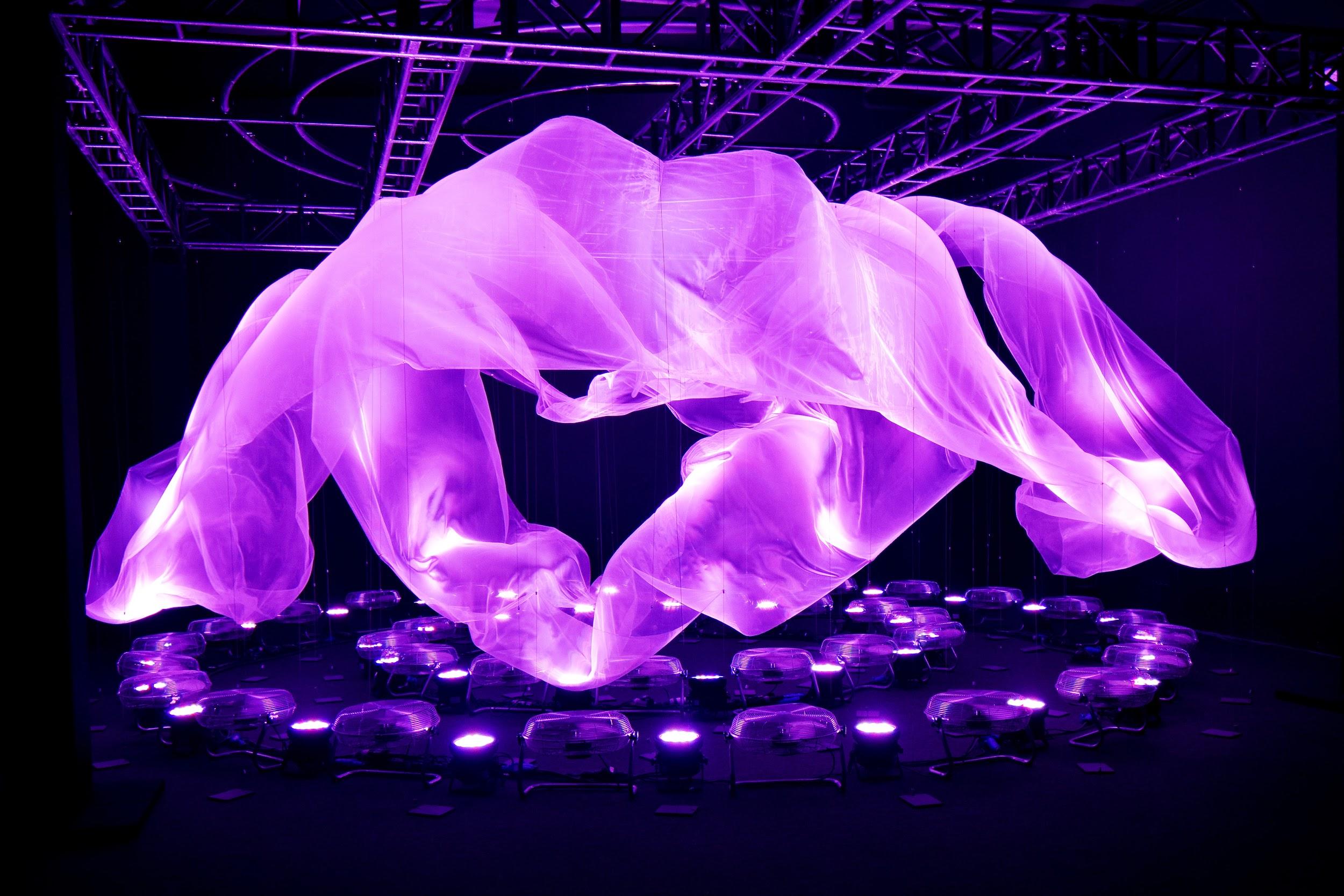 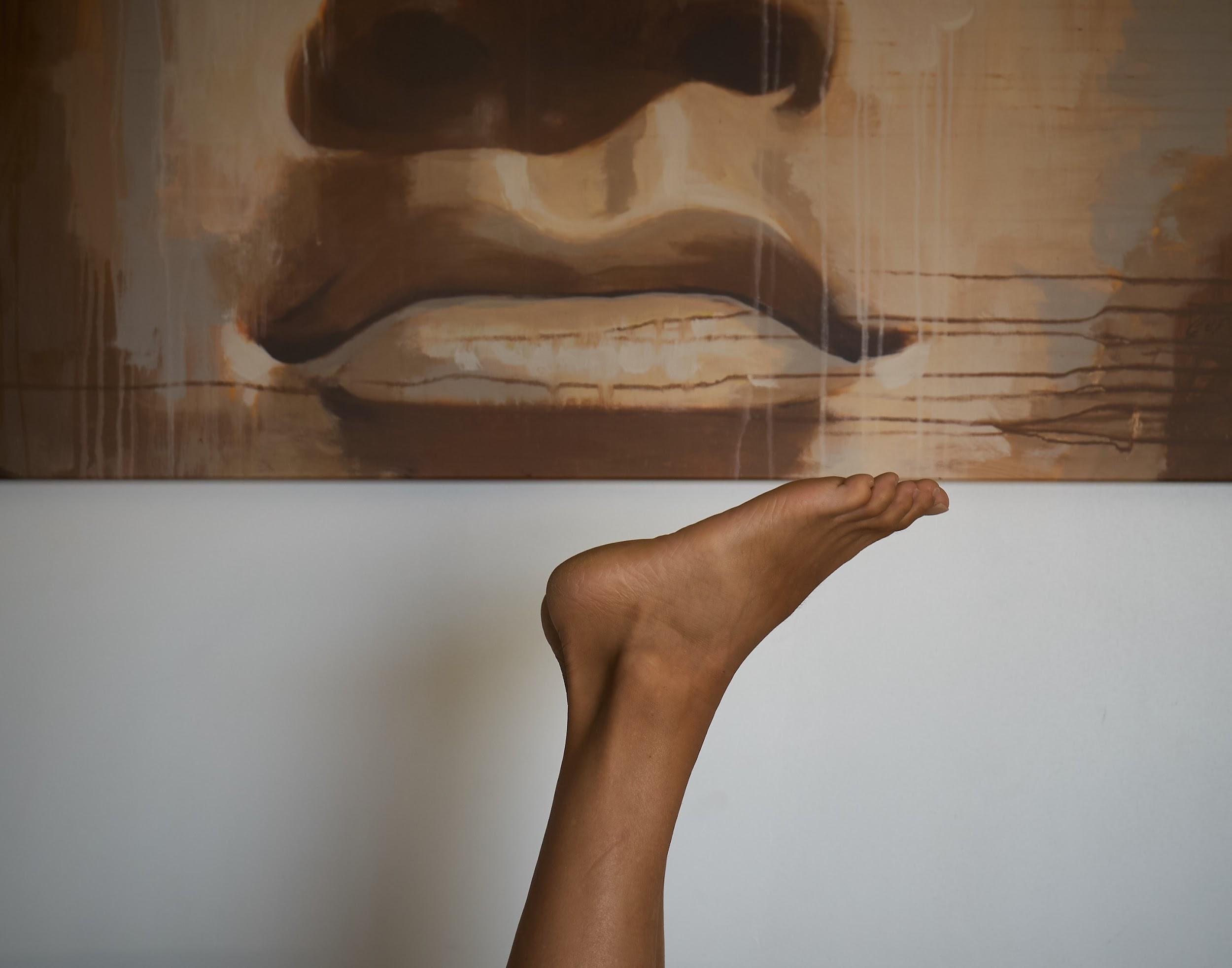 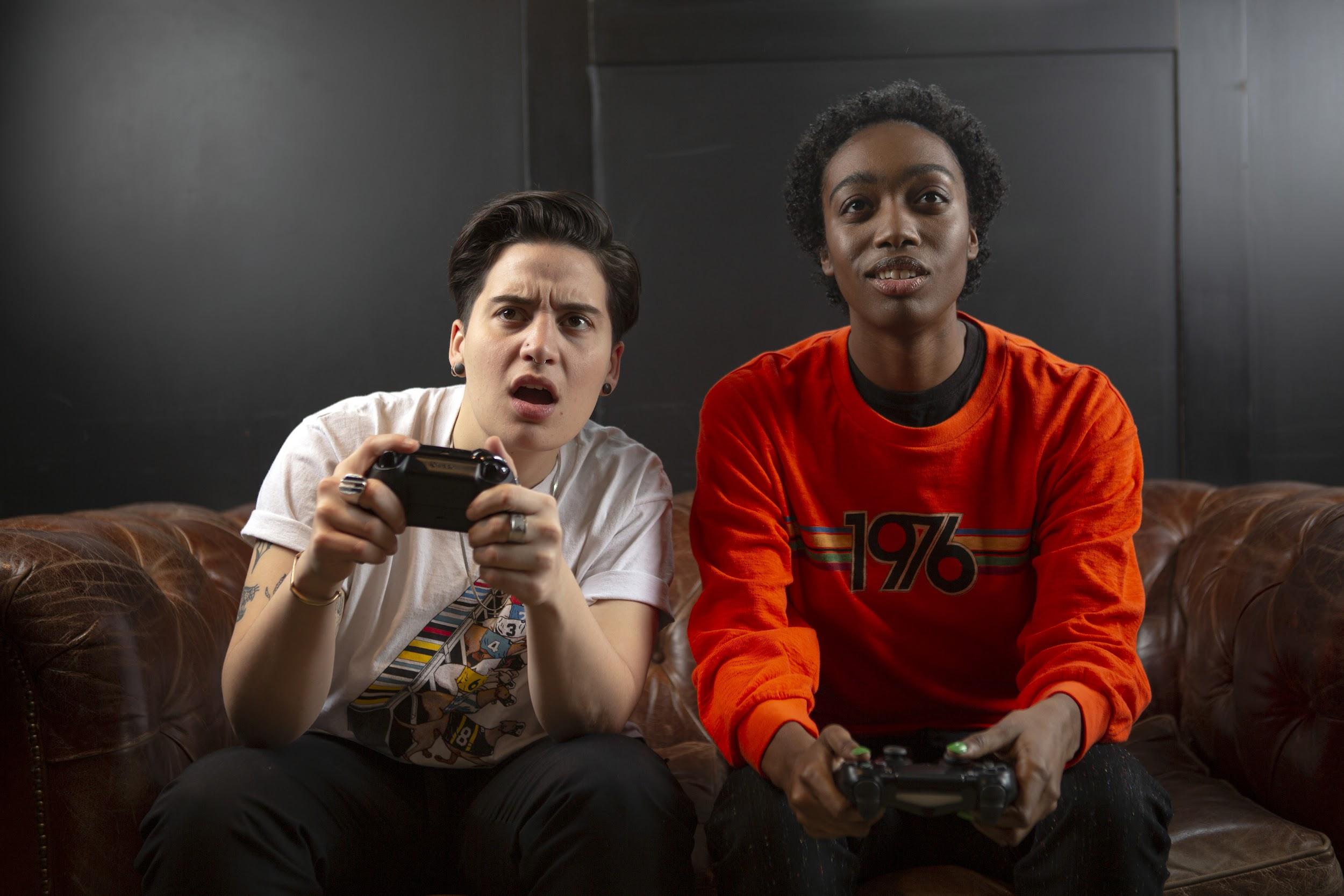 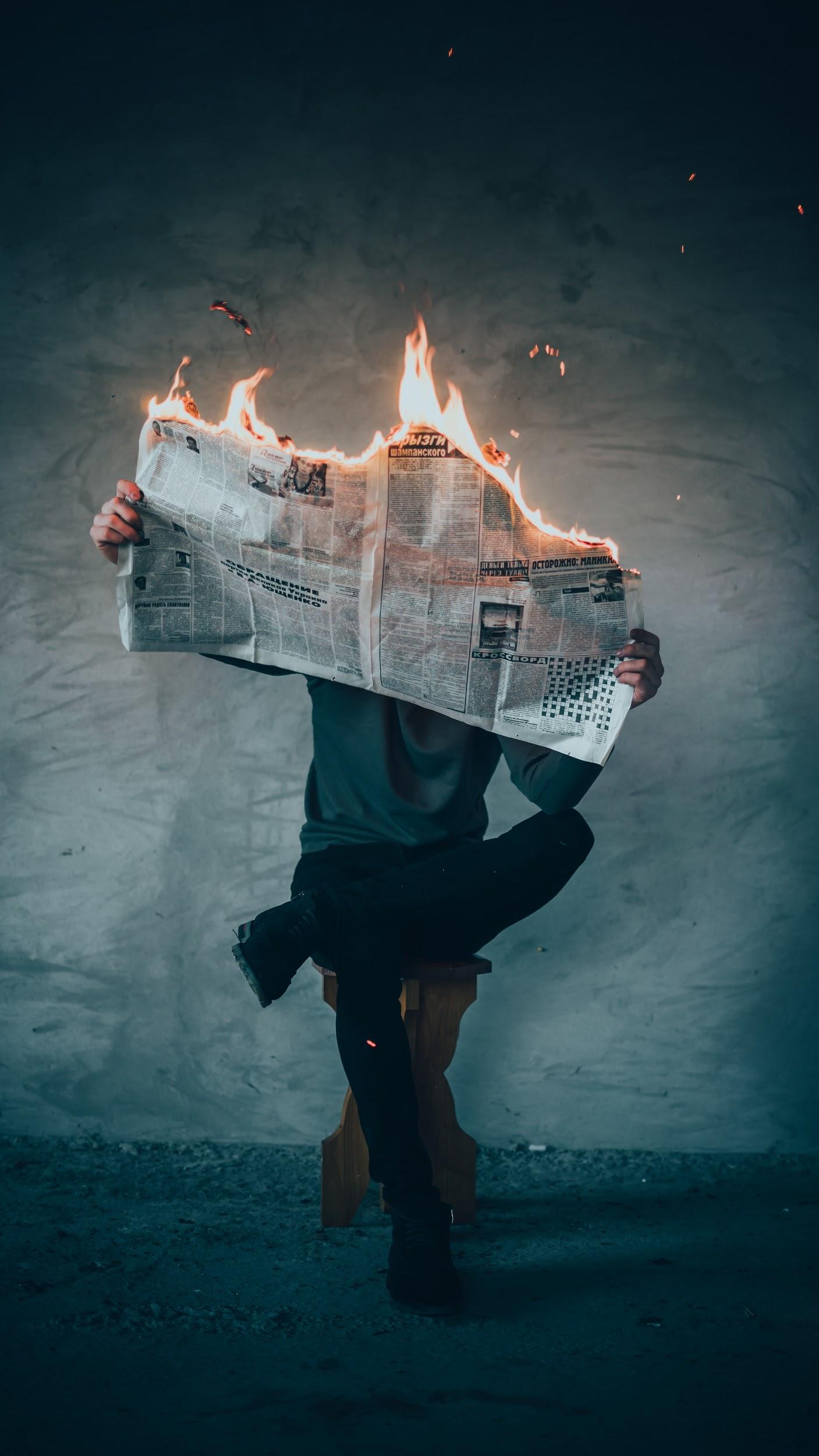 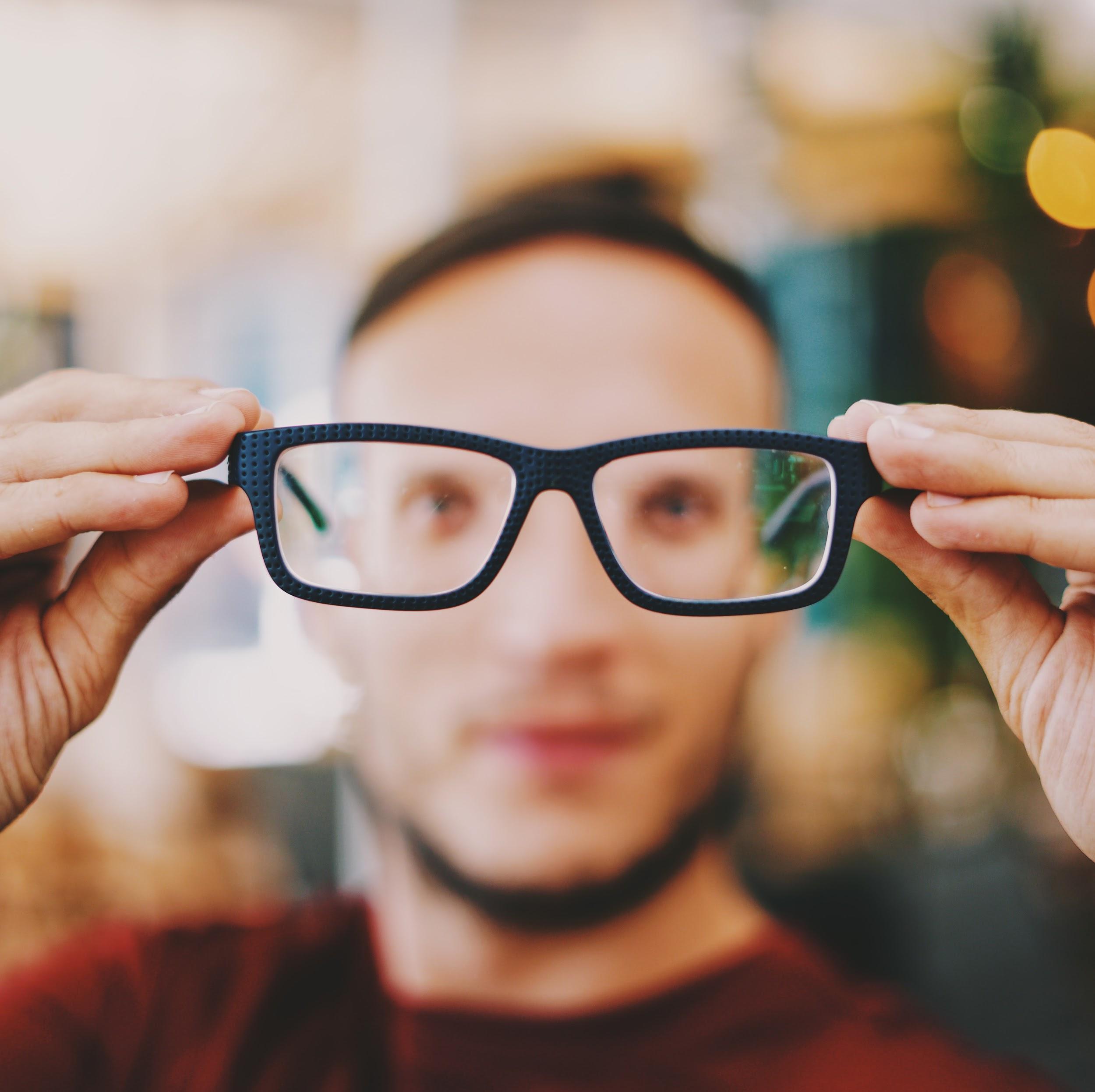 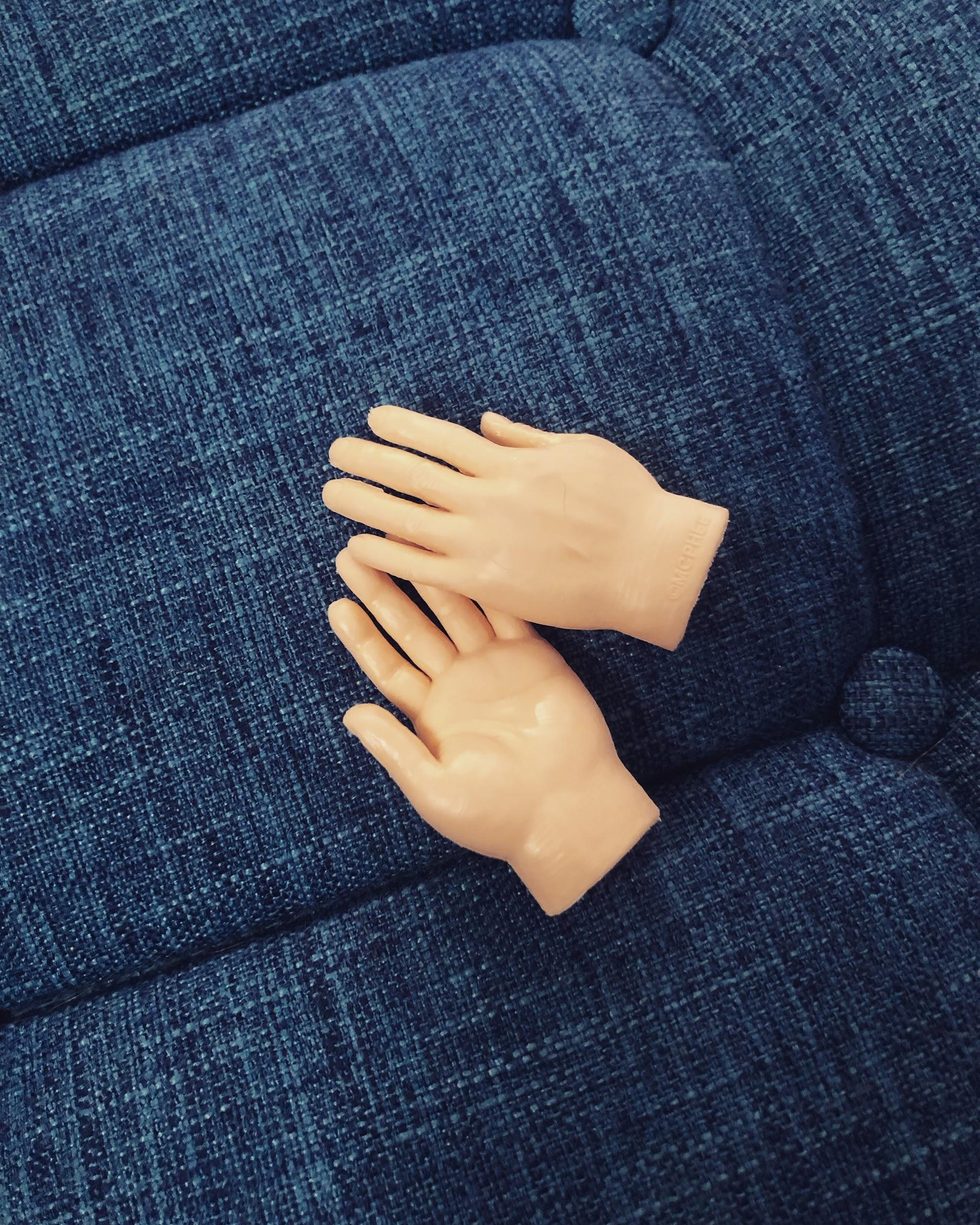 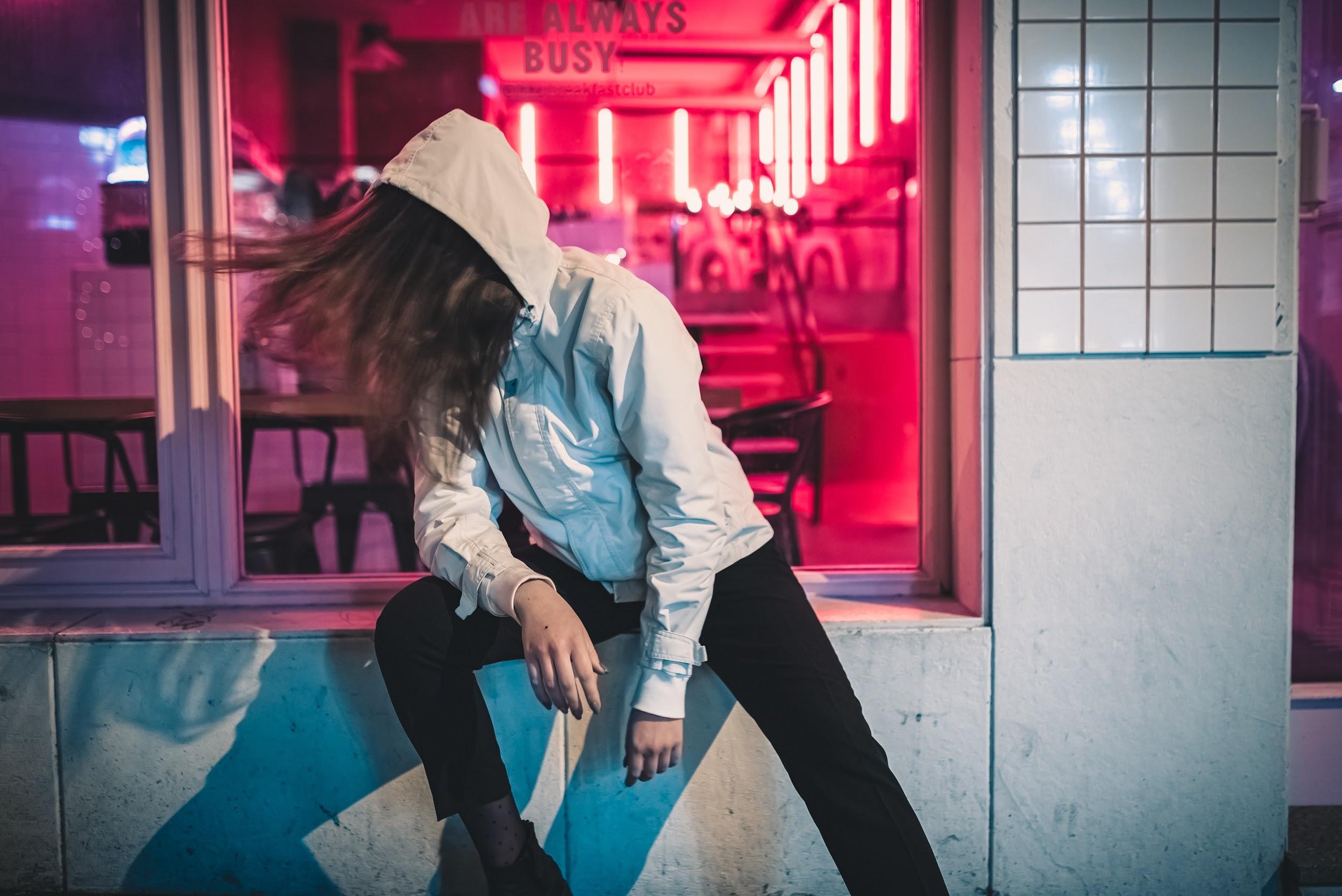 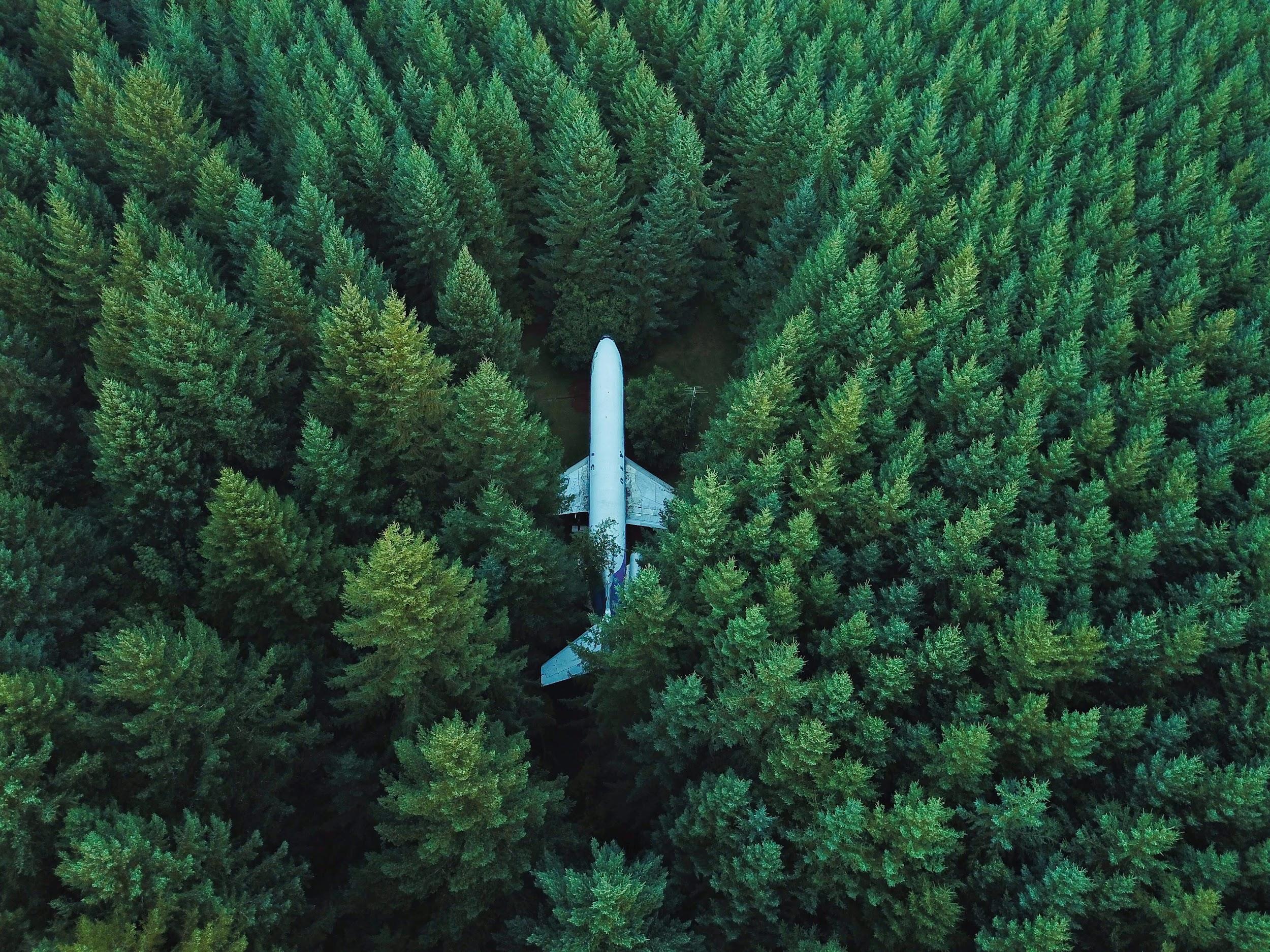 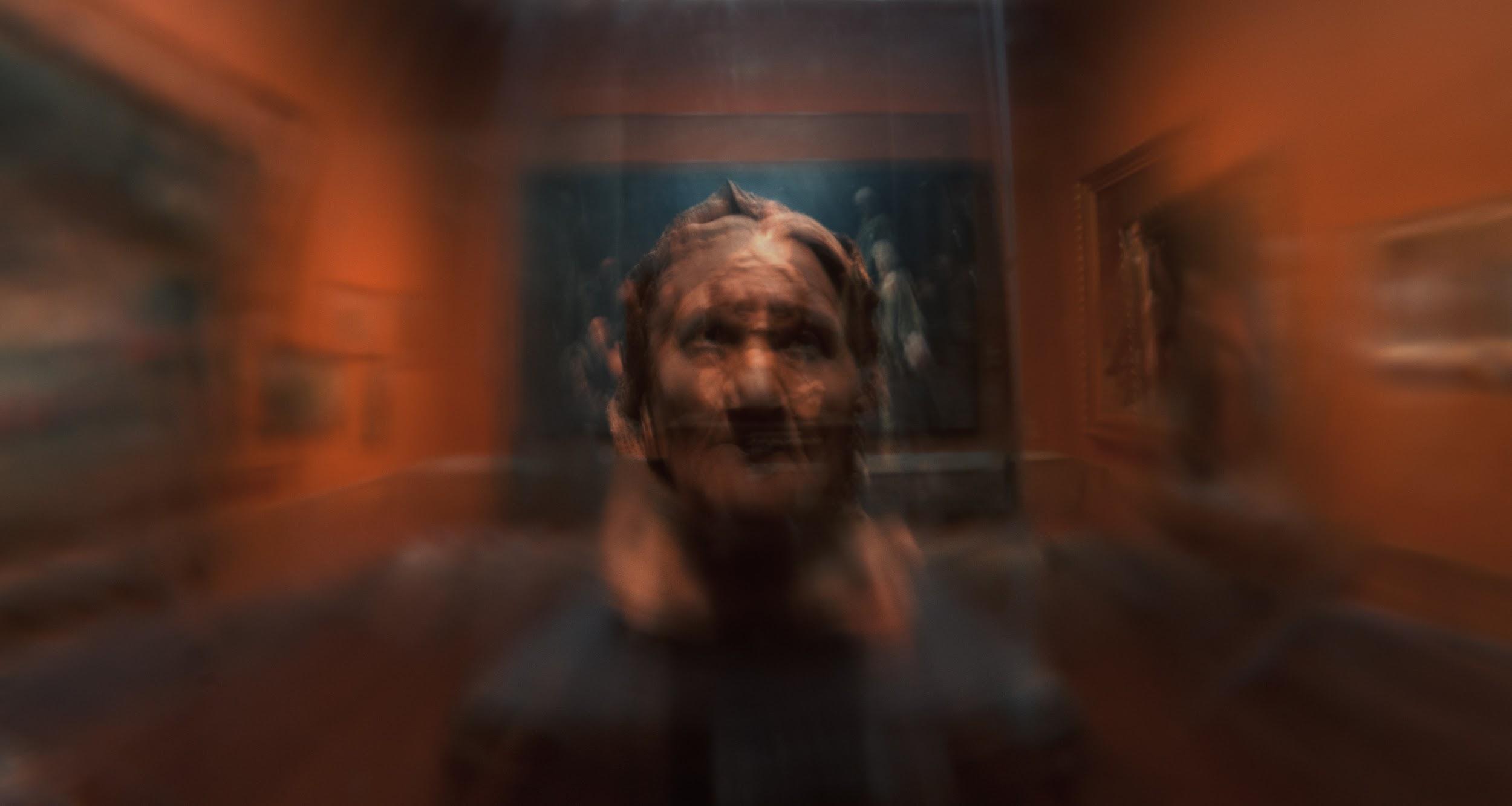 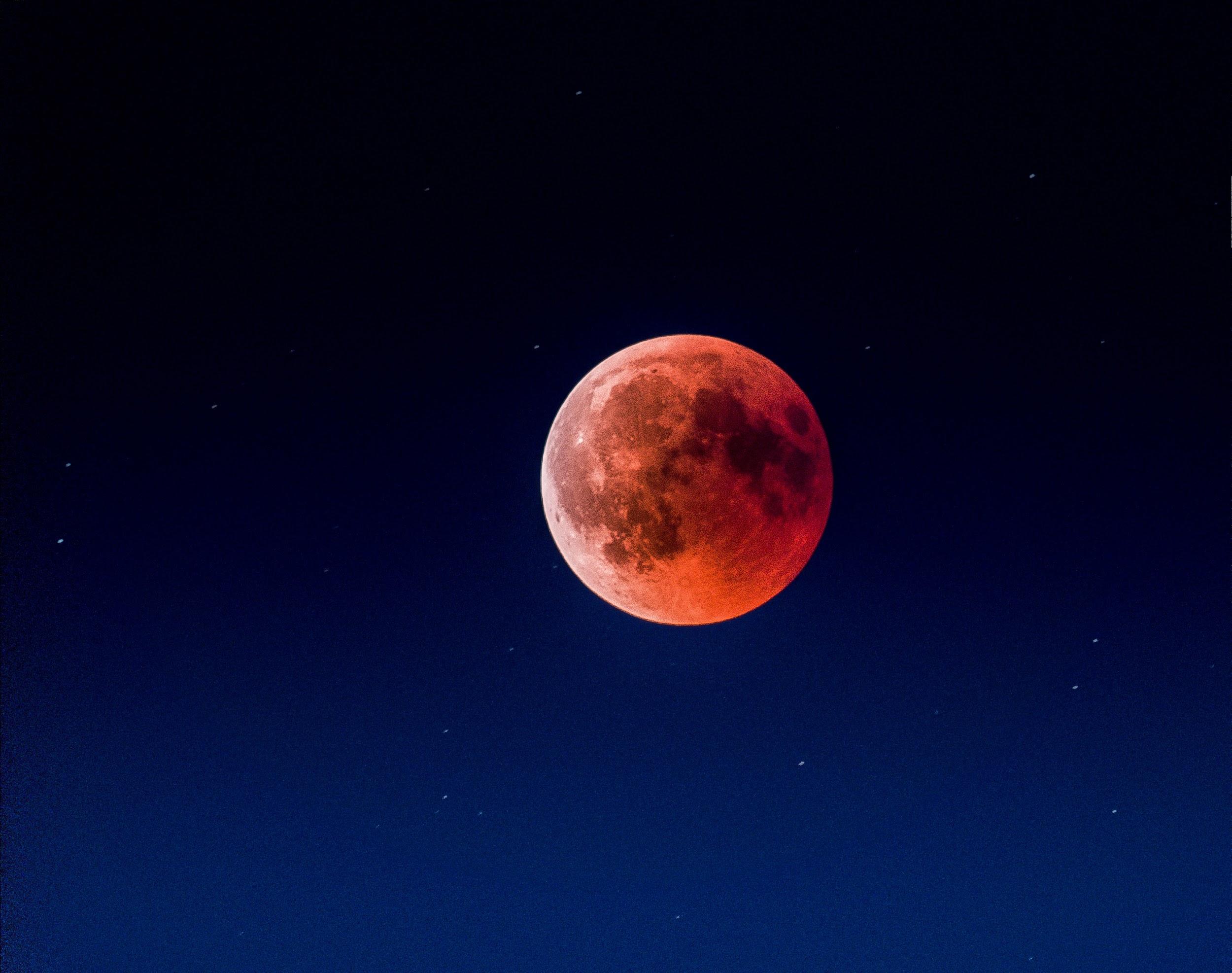 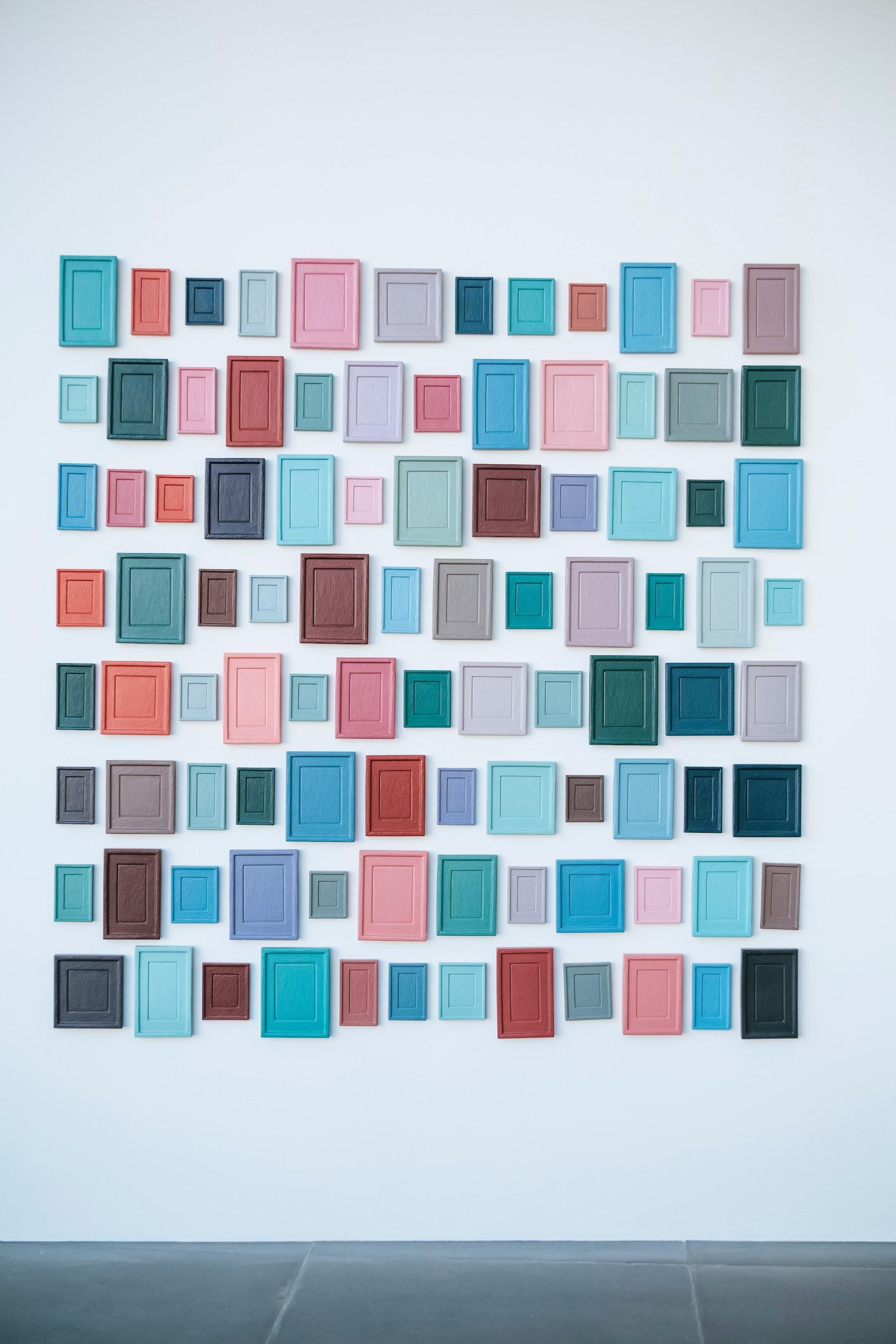 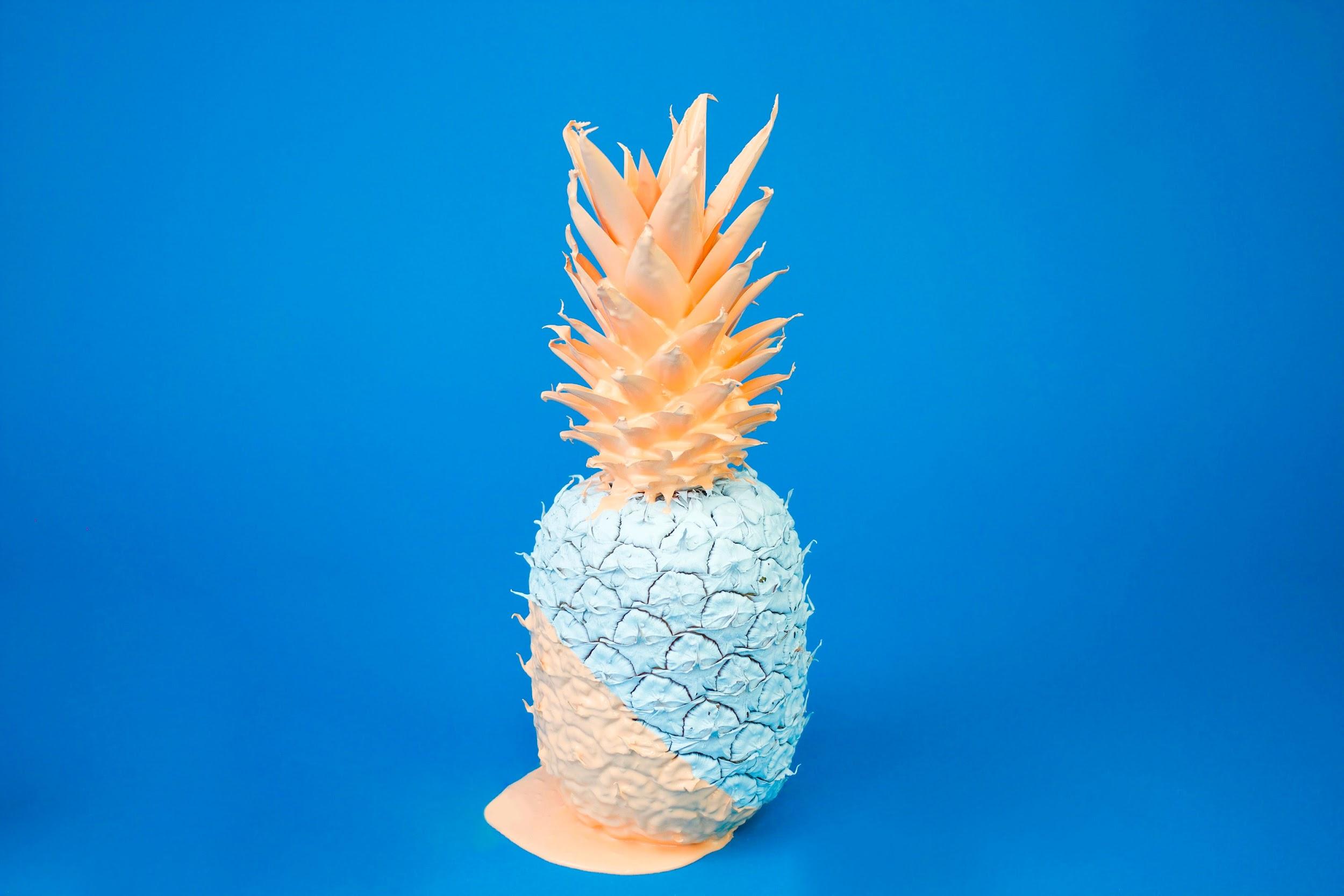 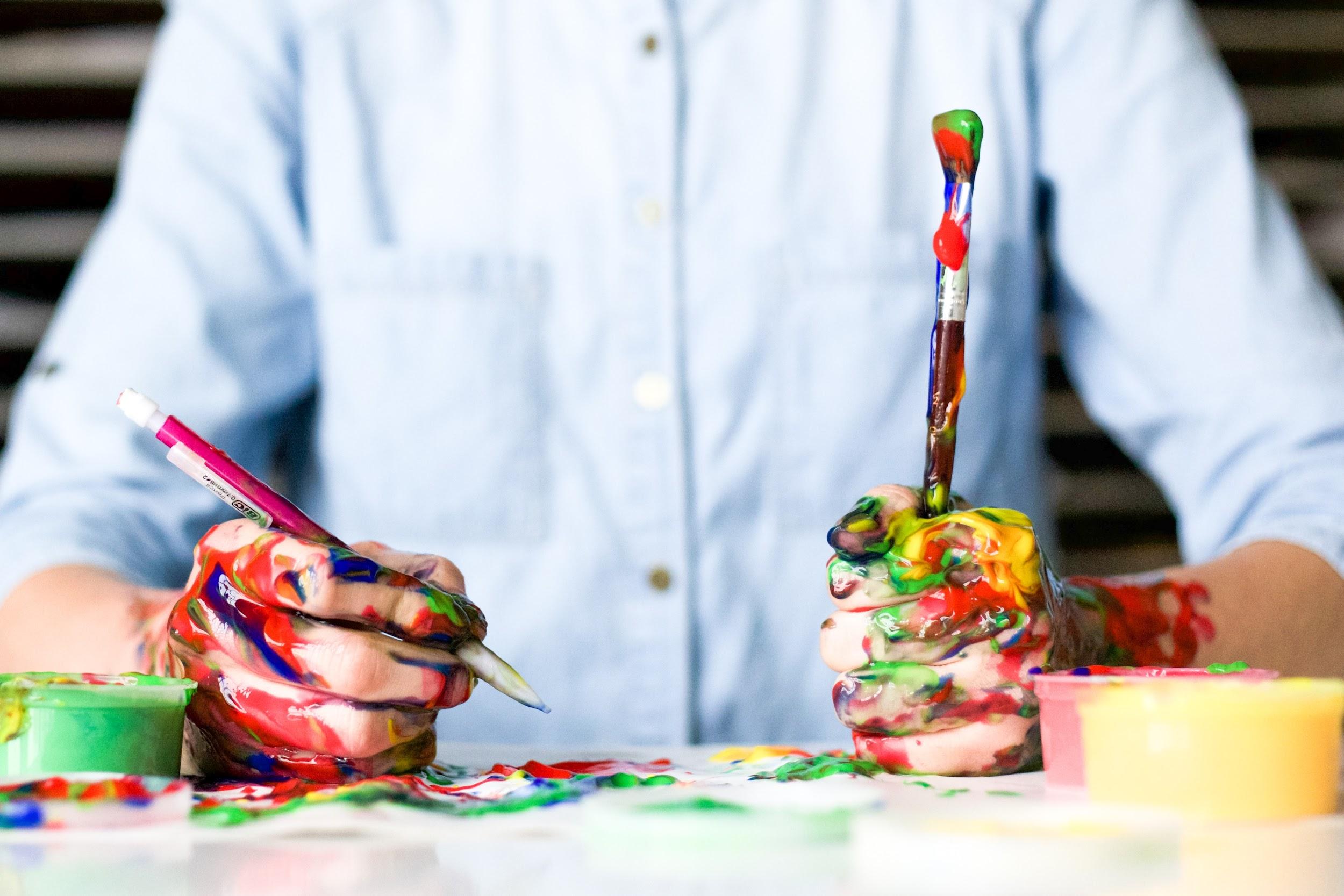 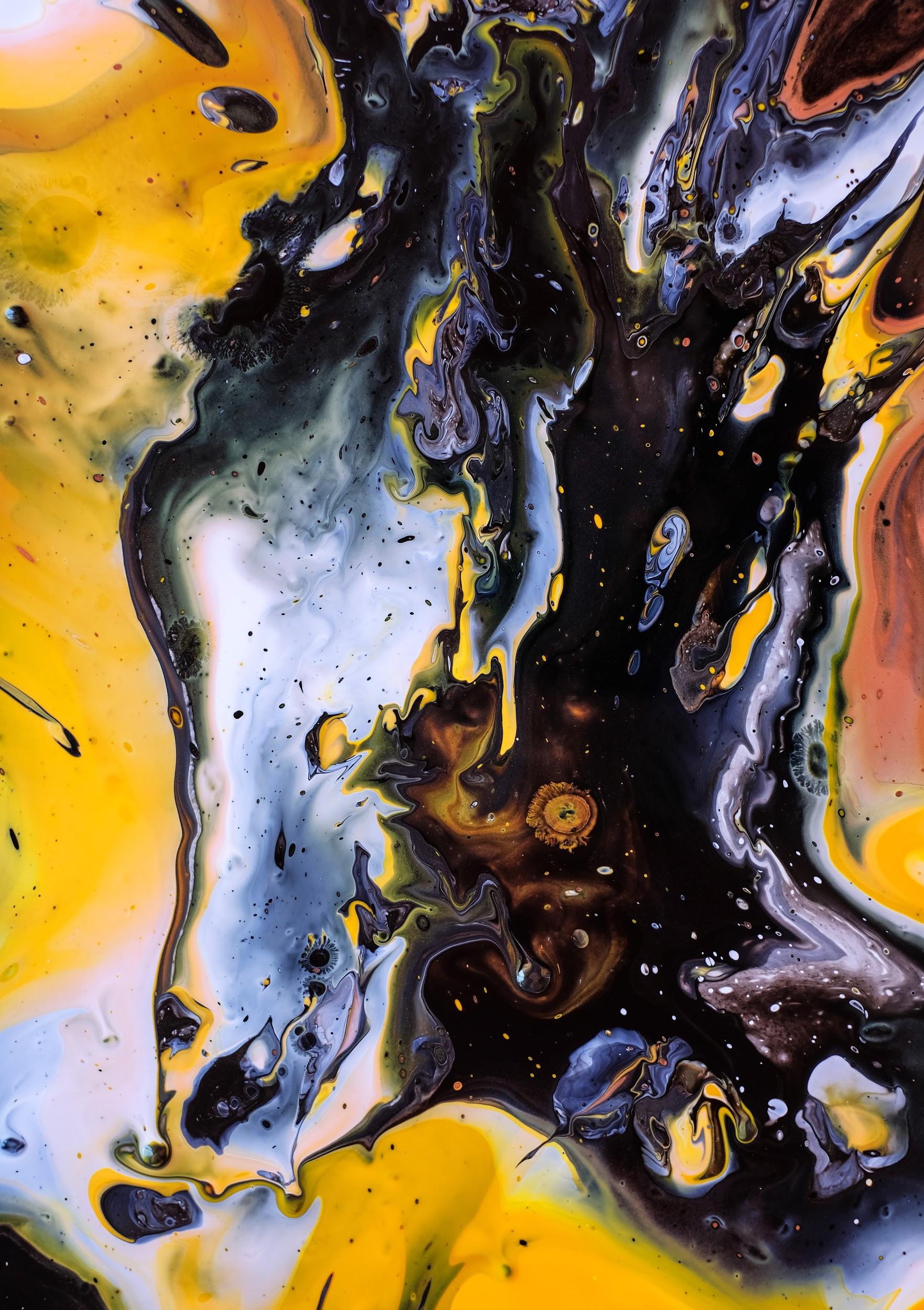 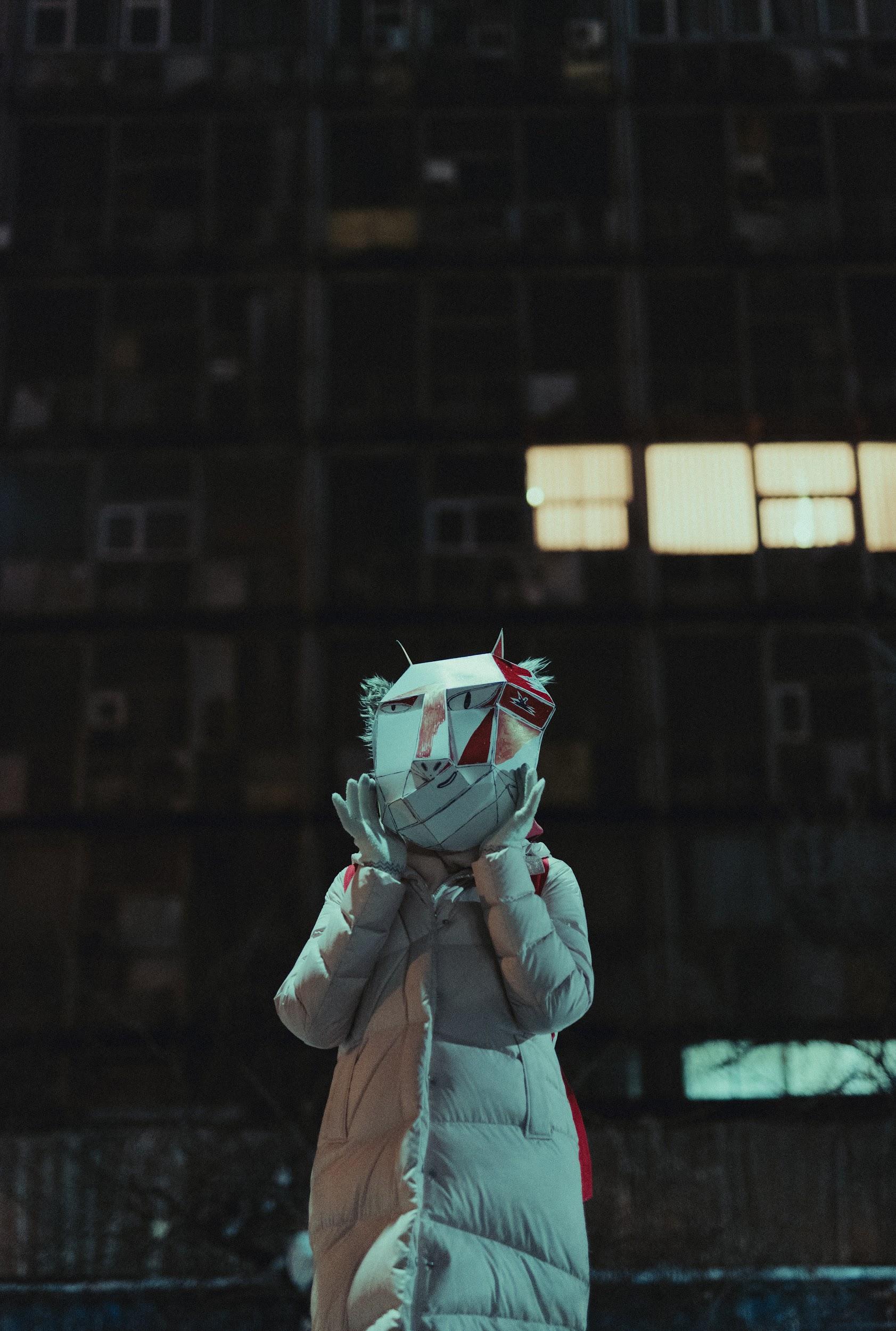 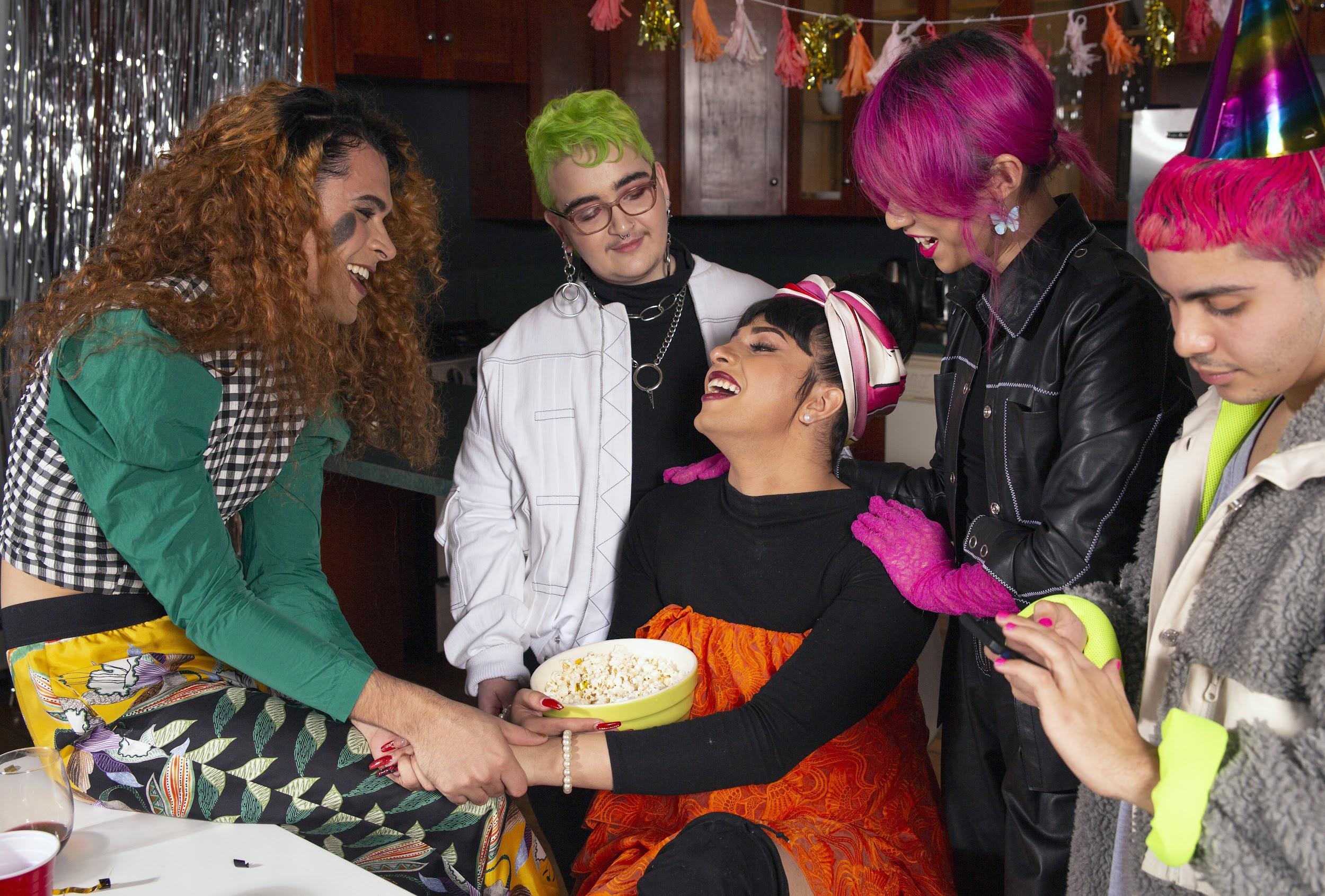 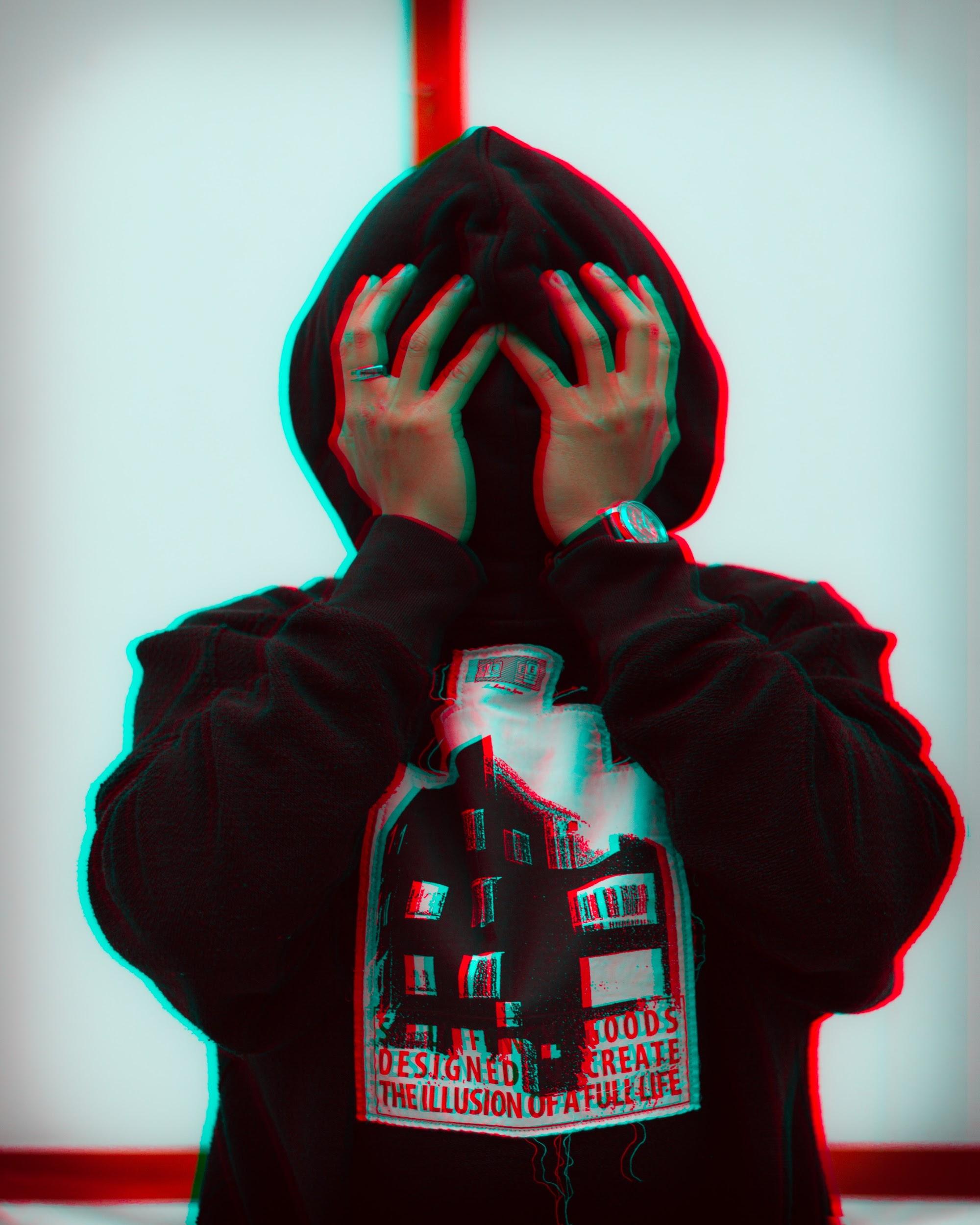 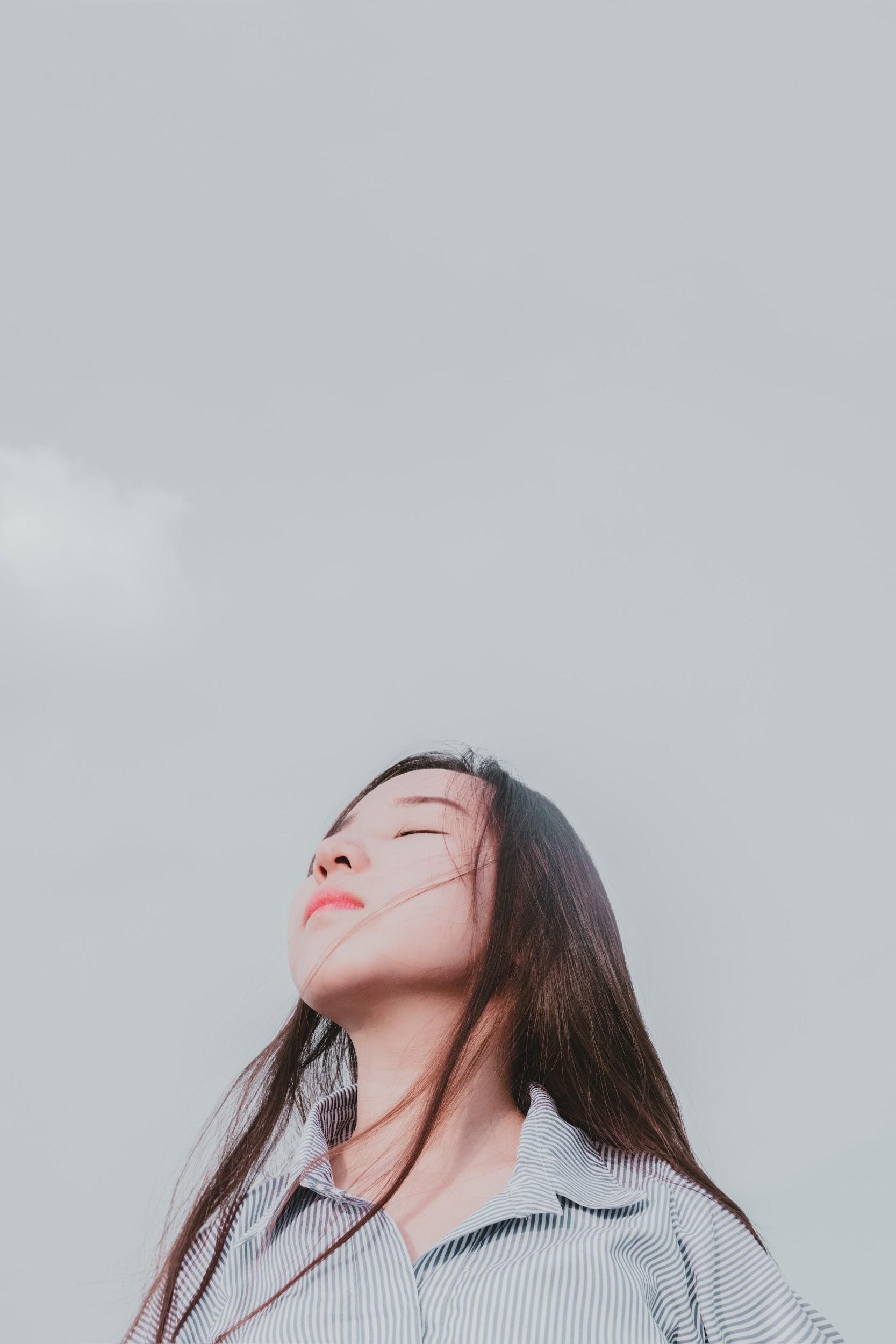 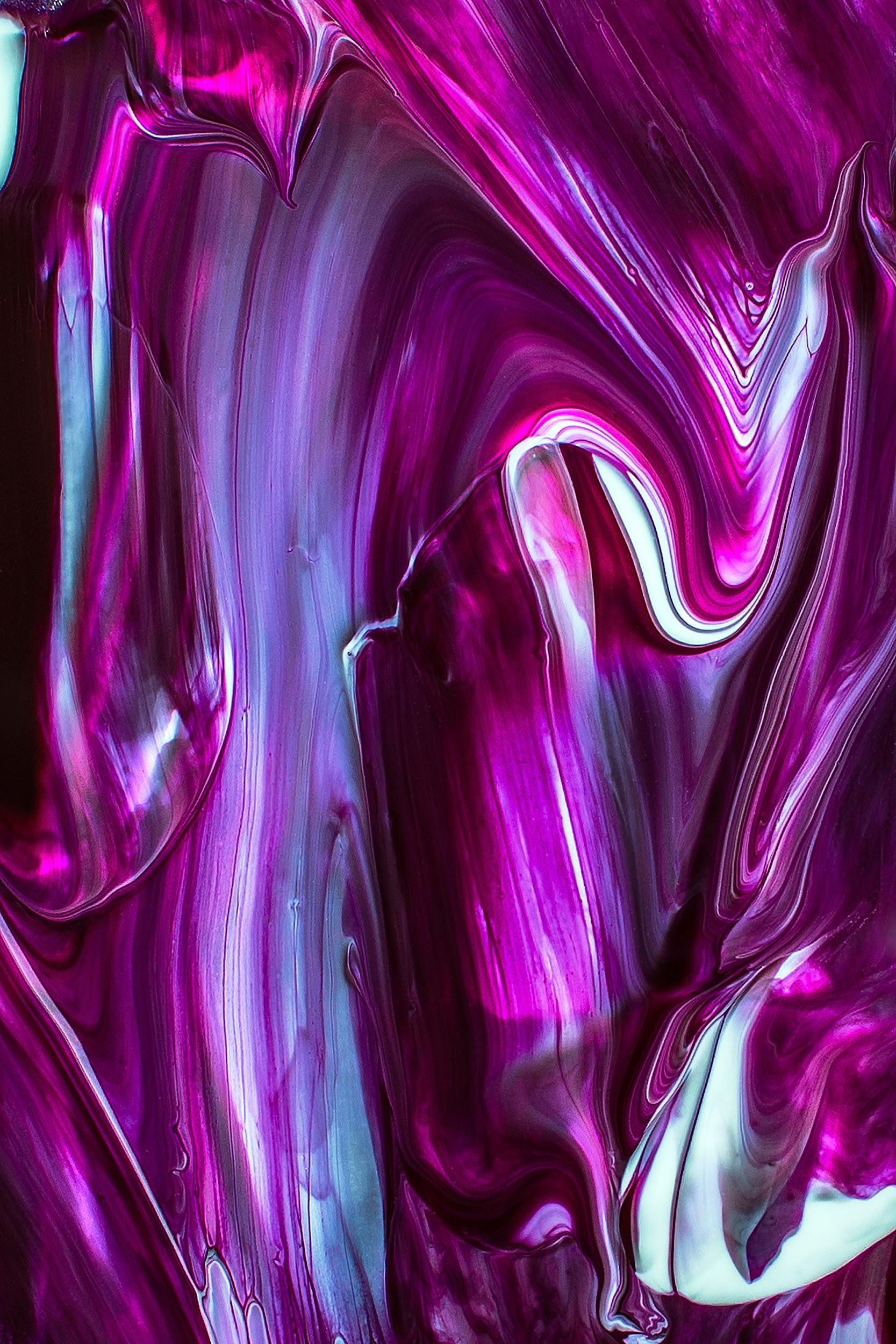 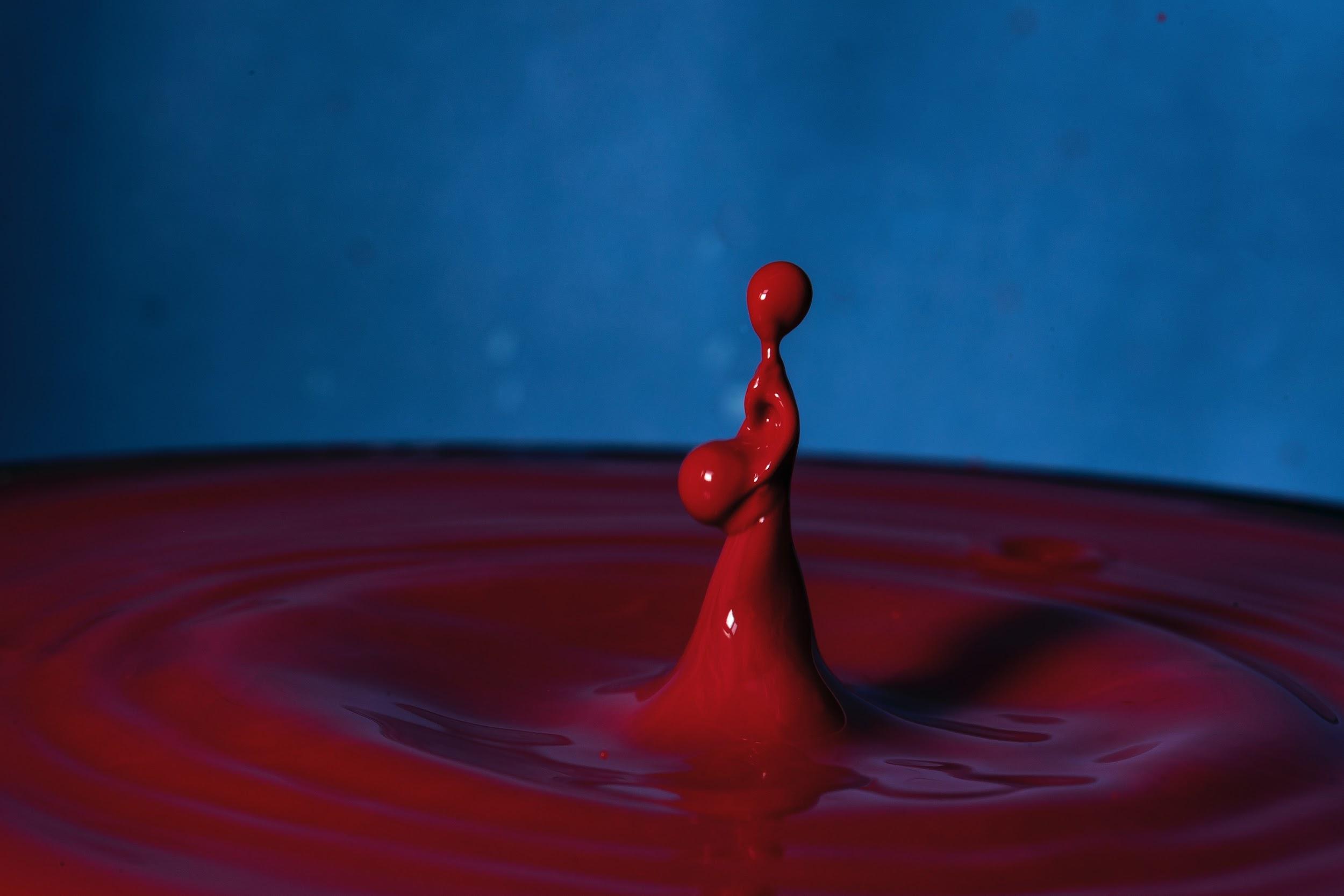 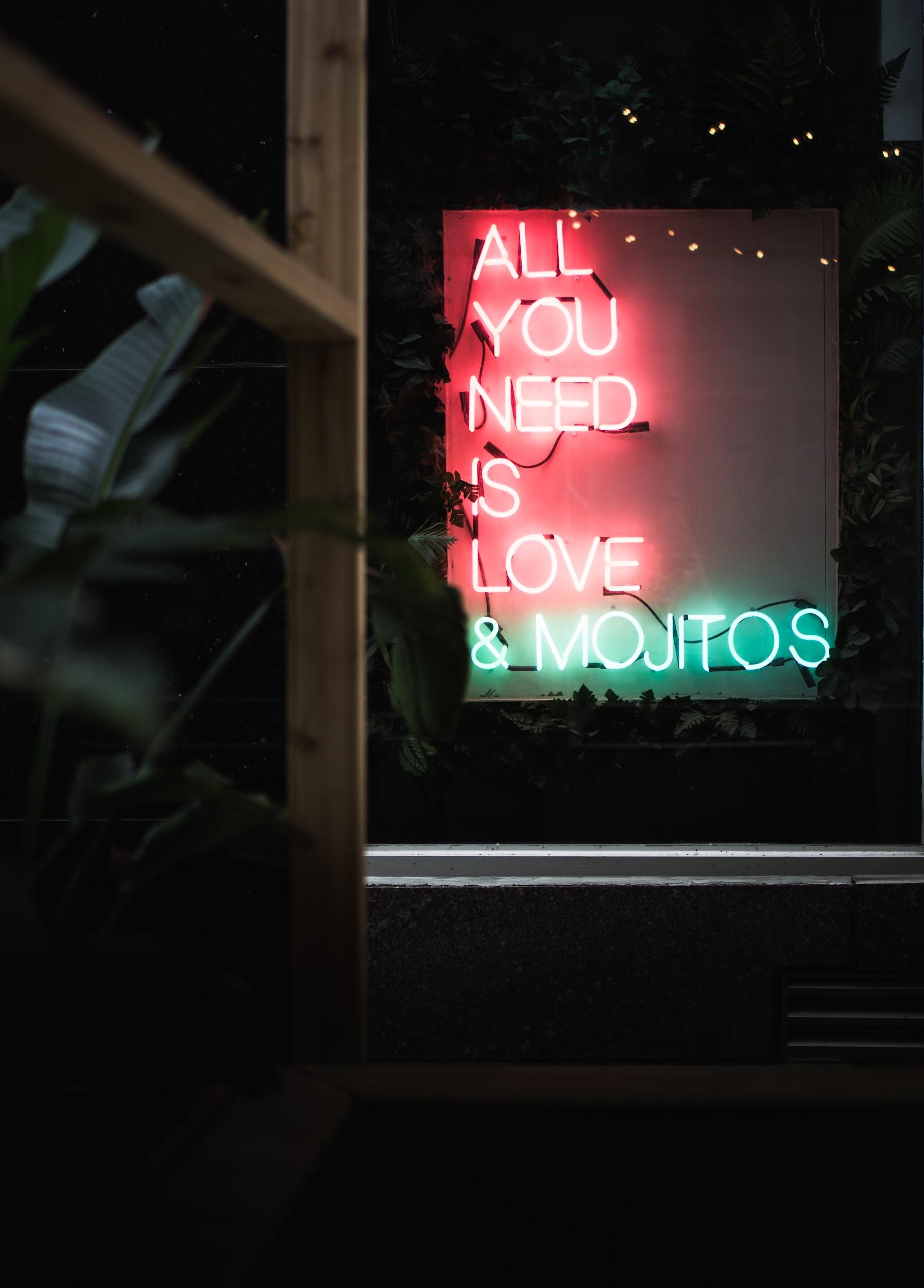 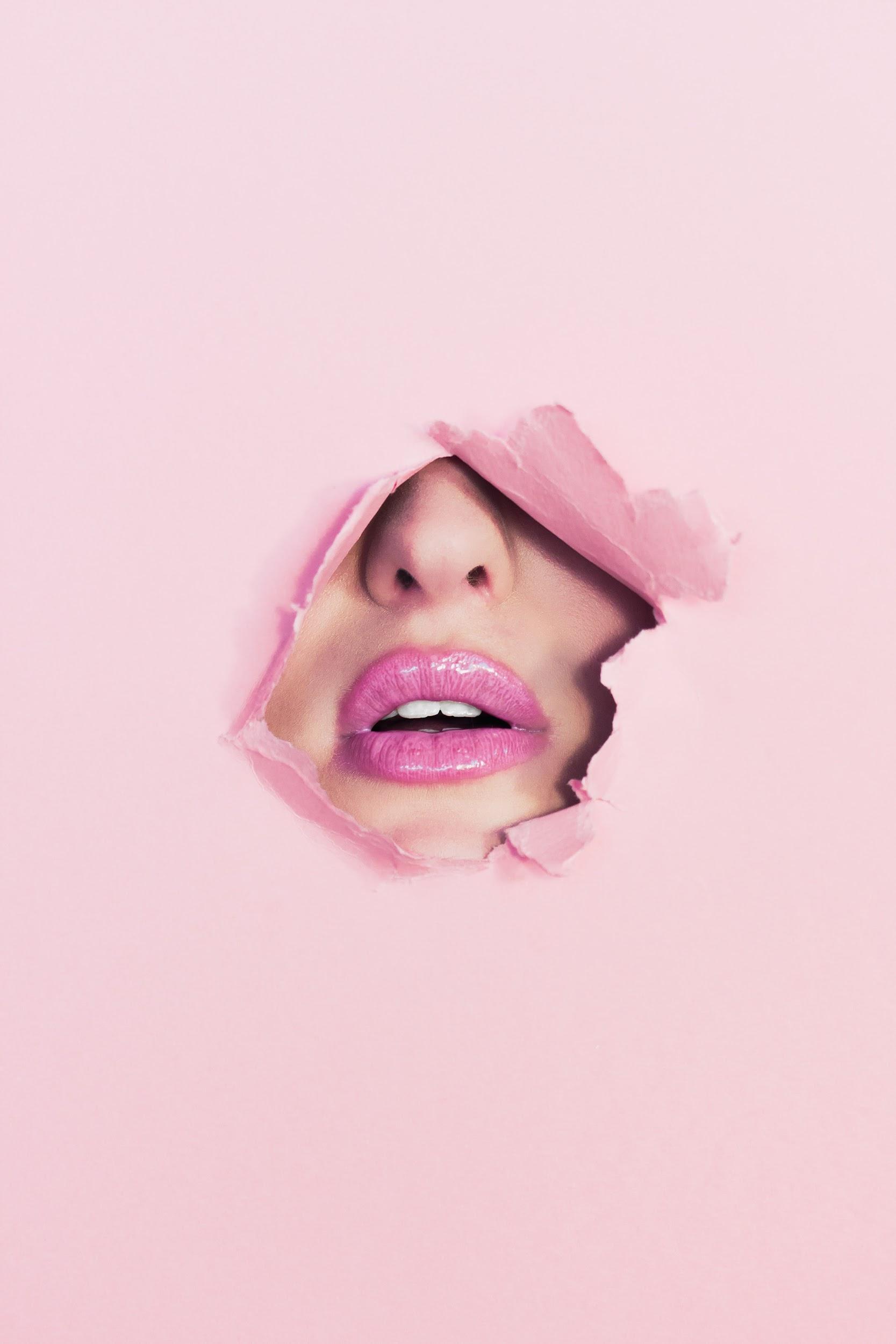 Example PDer
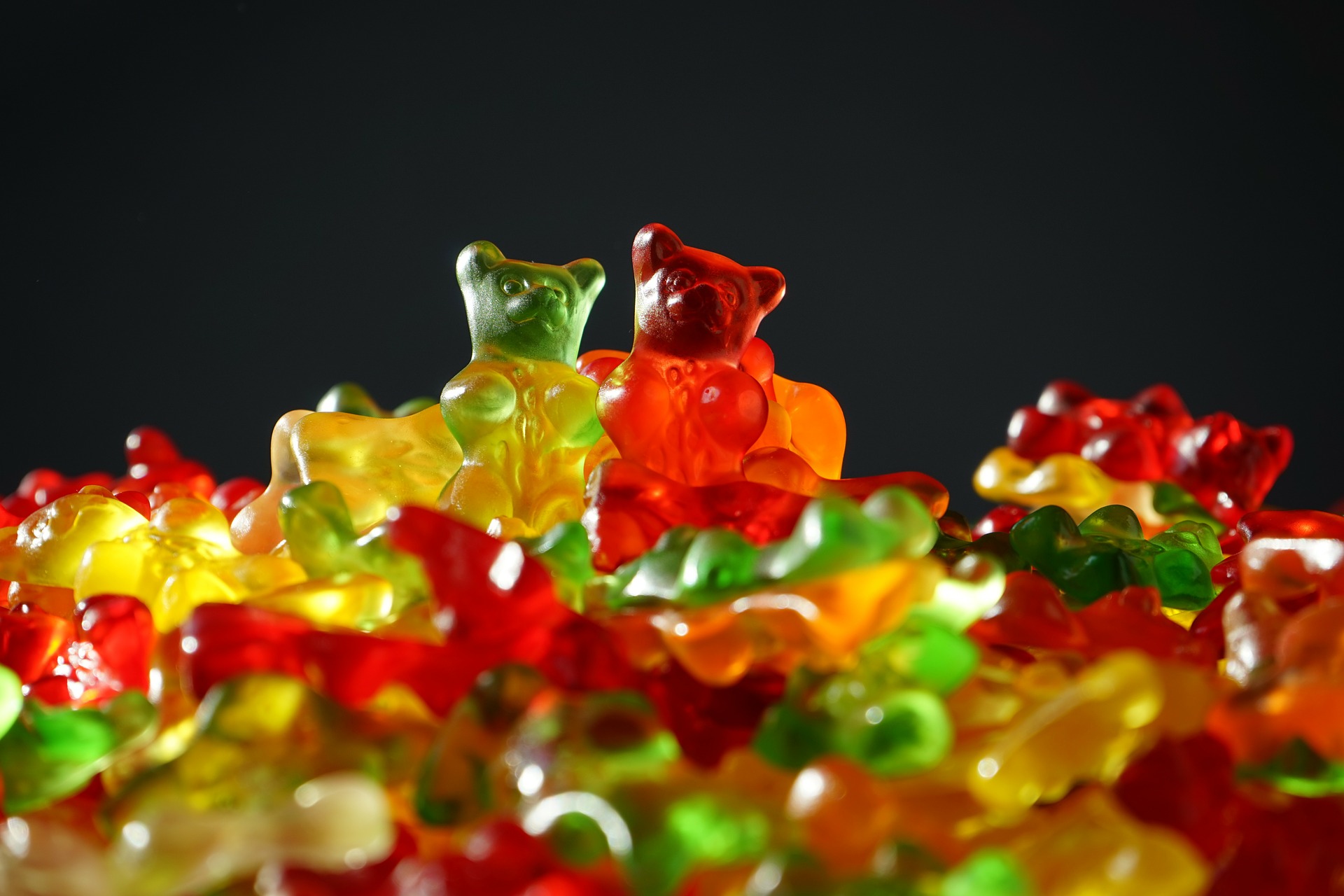 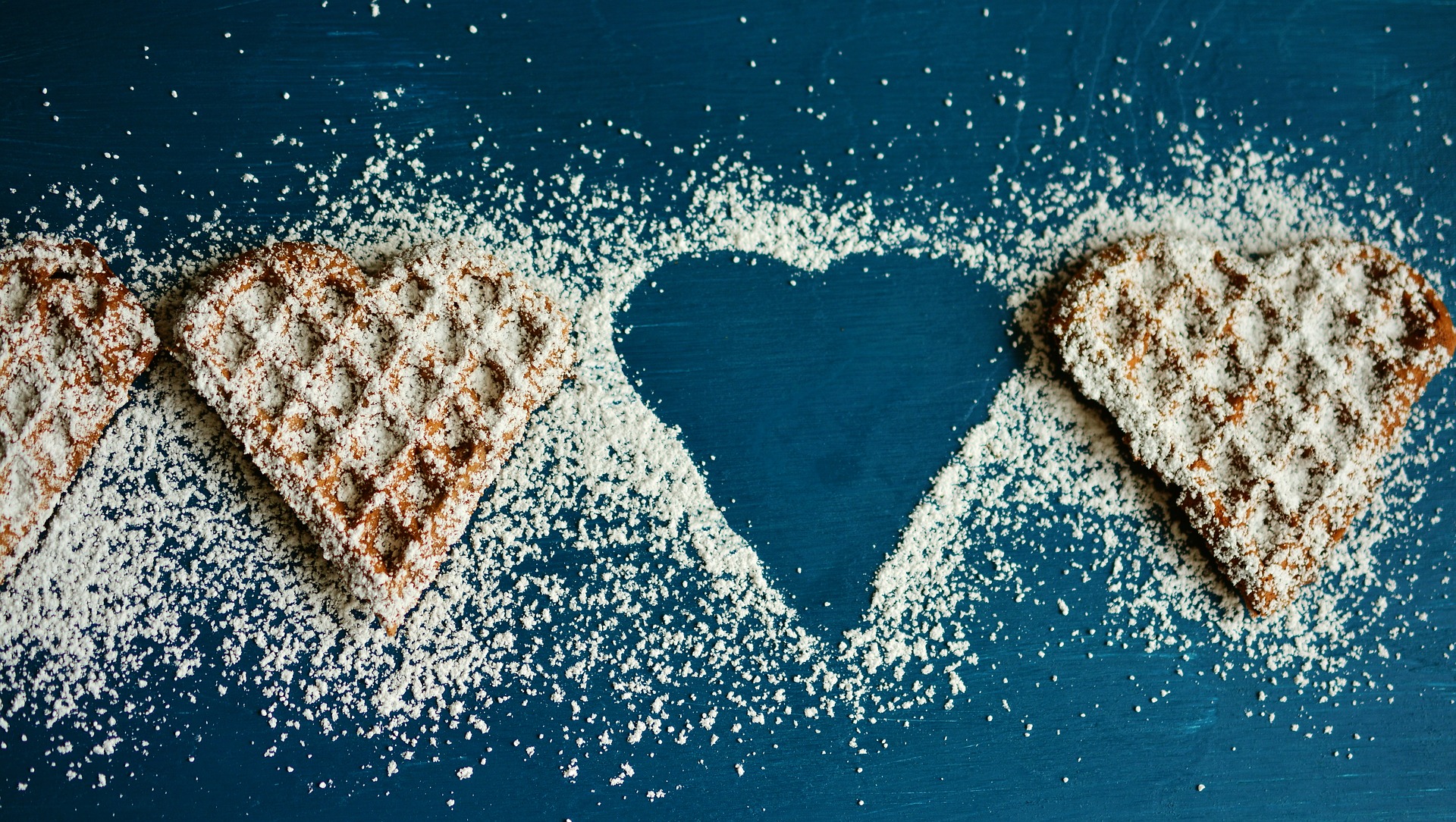 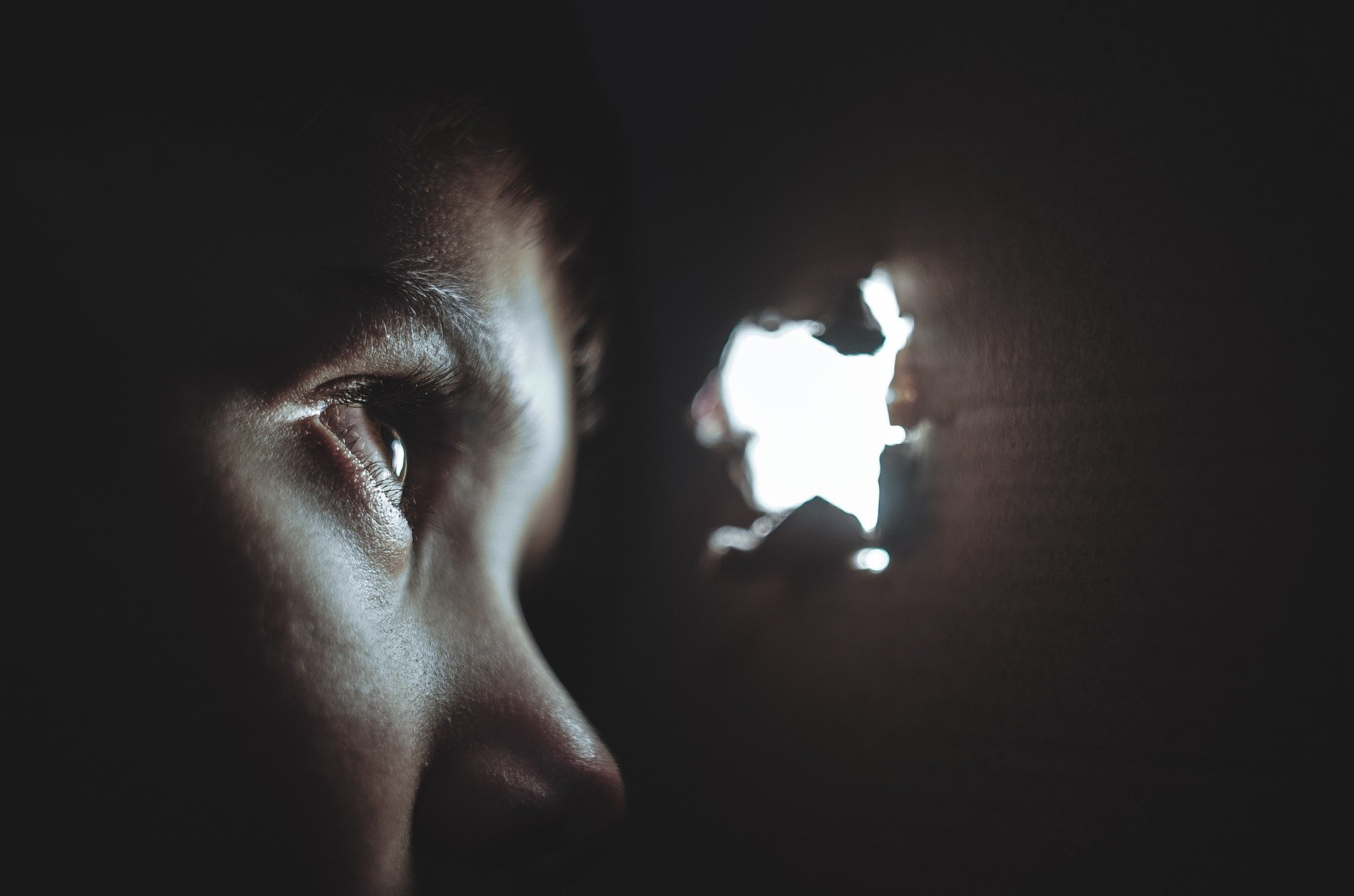 Participant 2
Participant 3